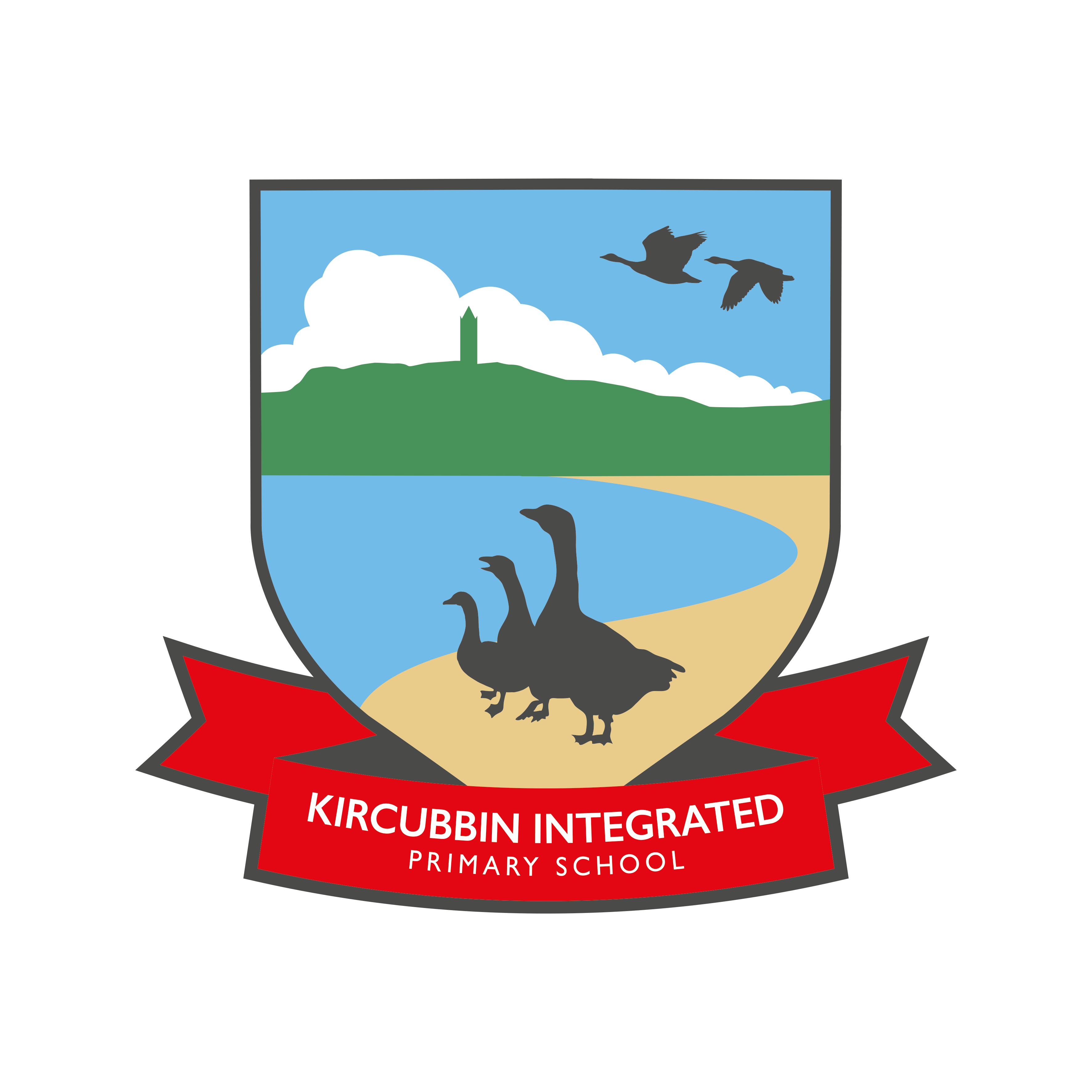 Parents’ Information Session September 2023
AIMS
INTRODUCTION
SETTING THE SCENE
AGENDA FOR THE YEAR
FORGING LINKS
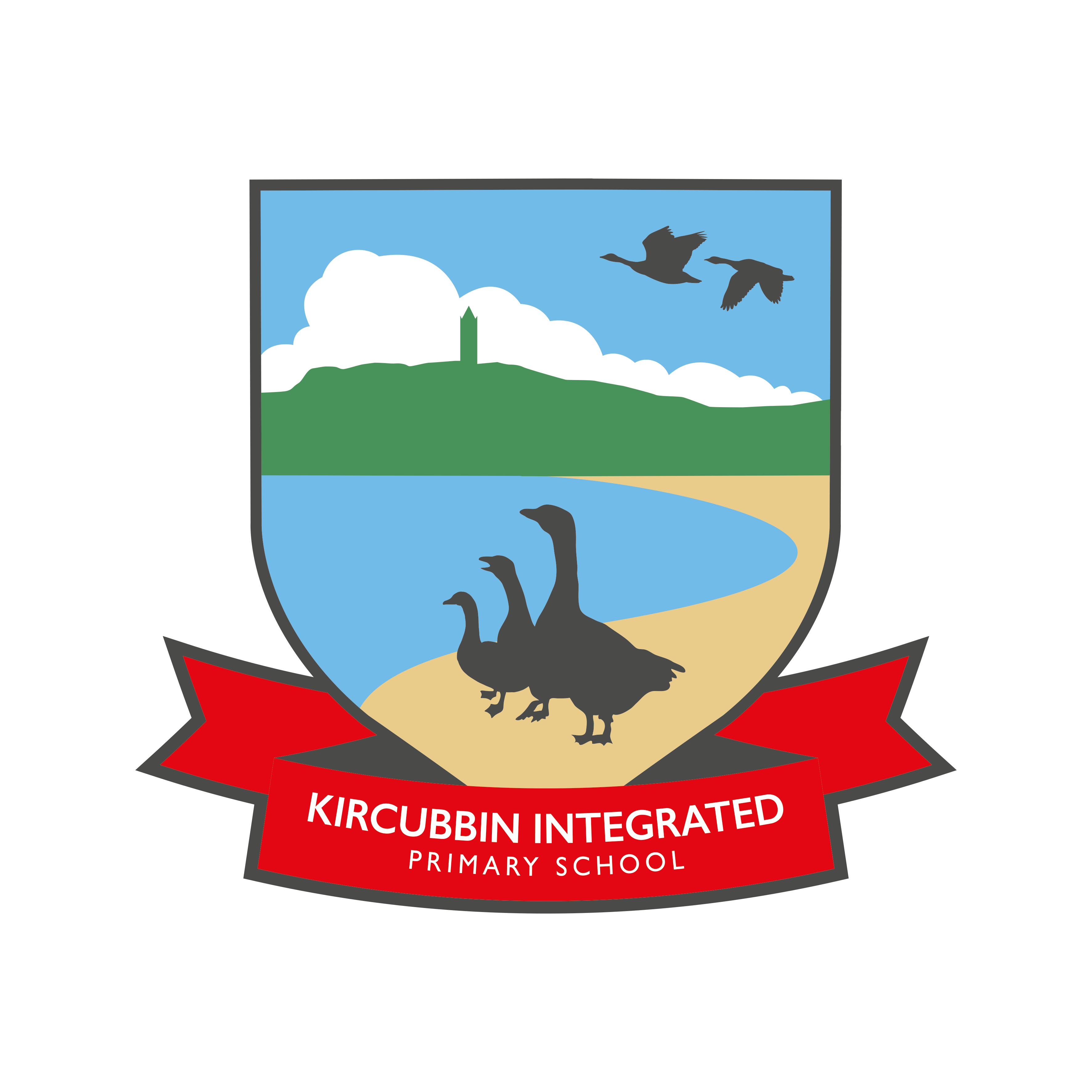 Learning to Love,
Loving to Learn
School Vision
At Kircubbin Integrated Primary School we firmly believe that we all need to love and be loved.  Through core integrated principles of equality, faith and values, parental involvement and social responsibility we aim to ensure all within our school community are valued, respected and loved.  In learning to love, our children can love to learn and achieve their full potential.
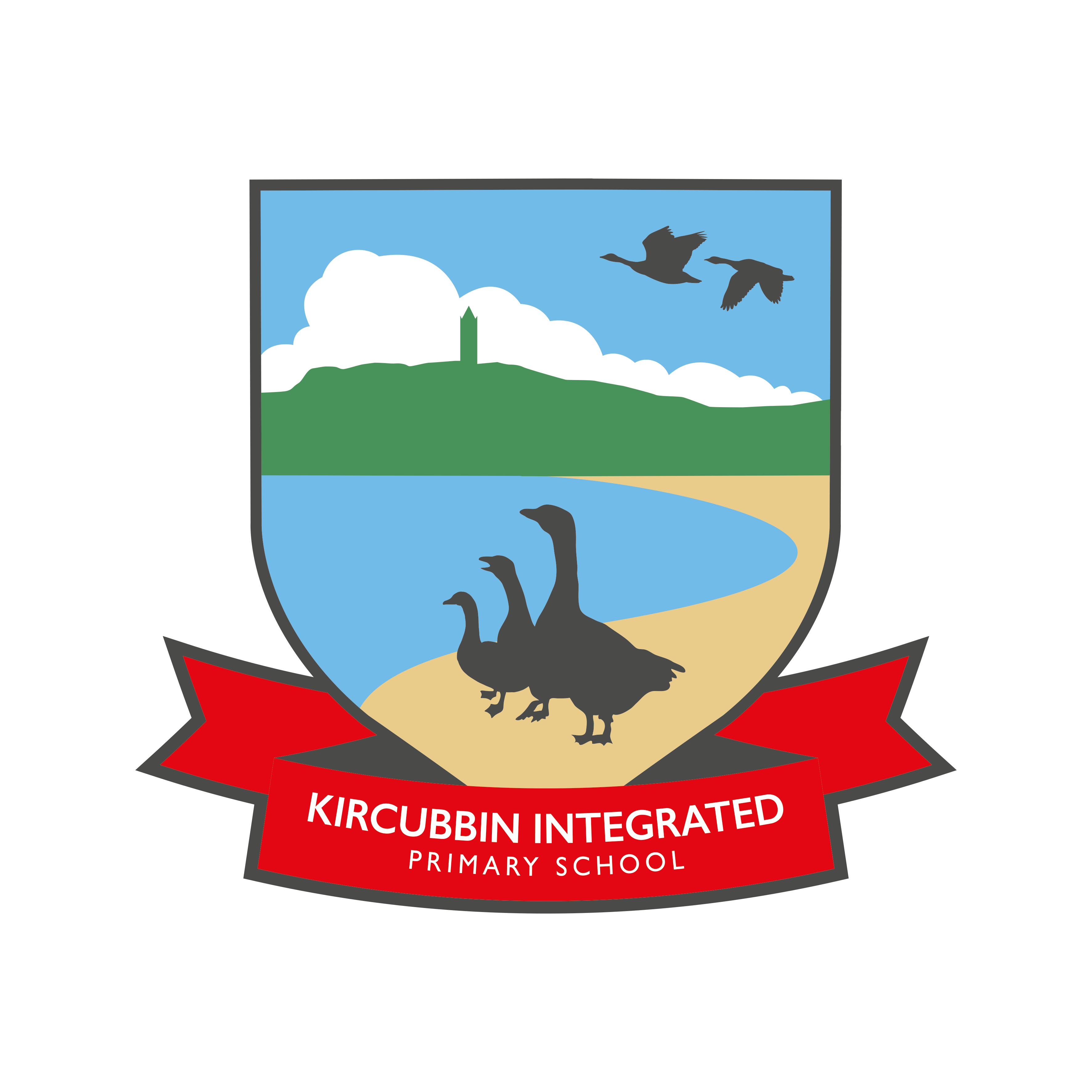 Learning to Love,
Loving to Learn
School Aims
At KIPS we aim to create a loving, happy and stimulating environment where pupils can learn effectively by…
Equality
Catering for the needs of each individual. 
Faith and Values
Ensuring that people from all faiths and none, are respected, acknowledged and accepted as valued members of the school community through mutual understanding.
Parental Involvement 
Effectively partnering with parents and the wider community in supporting our children.
Social Responsibility
developing a sense of responsibility and a belief that we can all make a positive difference with ourselves and others, locally, internationally and to the planet.
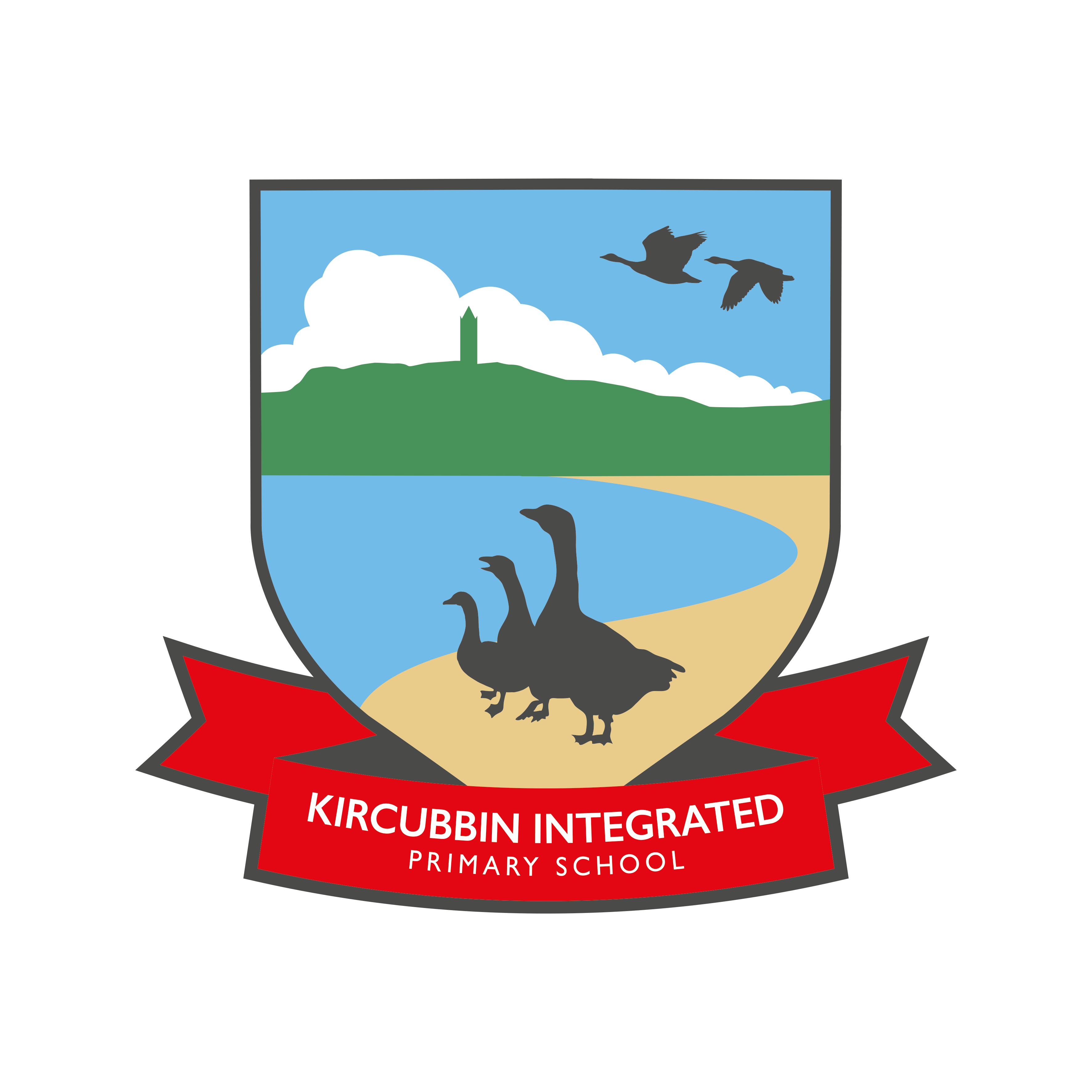 SCHOOL APP
Information will be communicated primarily via the school app. This includes consent forms, absence forms and links to parent surveys/useful websites.
Please remember to sign up to P2 Message Group.
Click on Notifications and then Settings icon and Select P2 in Message Group.
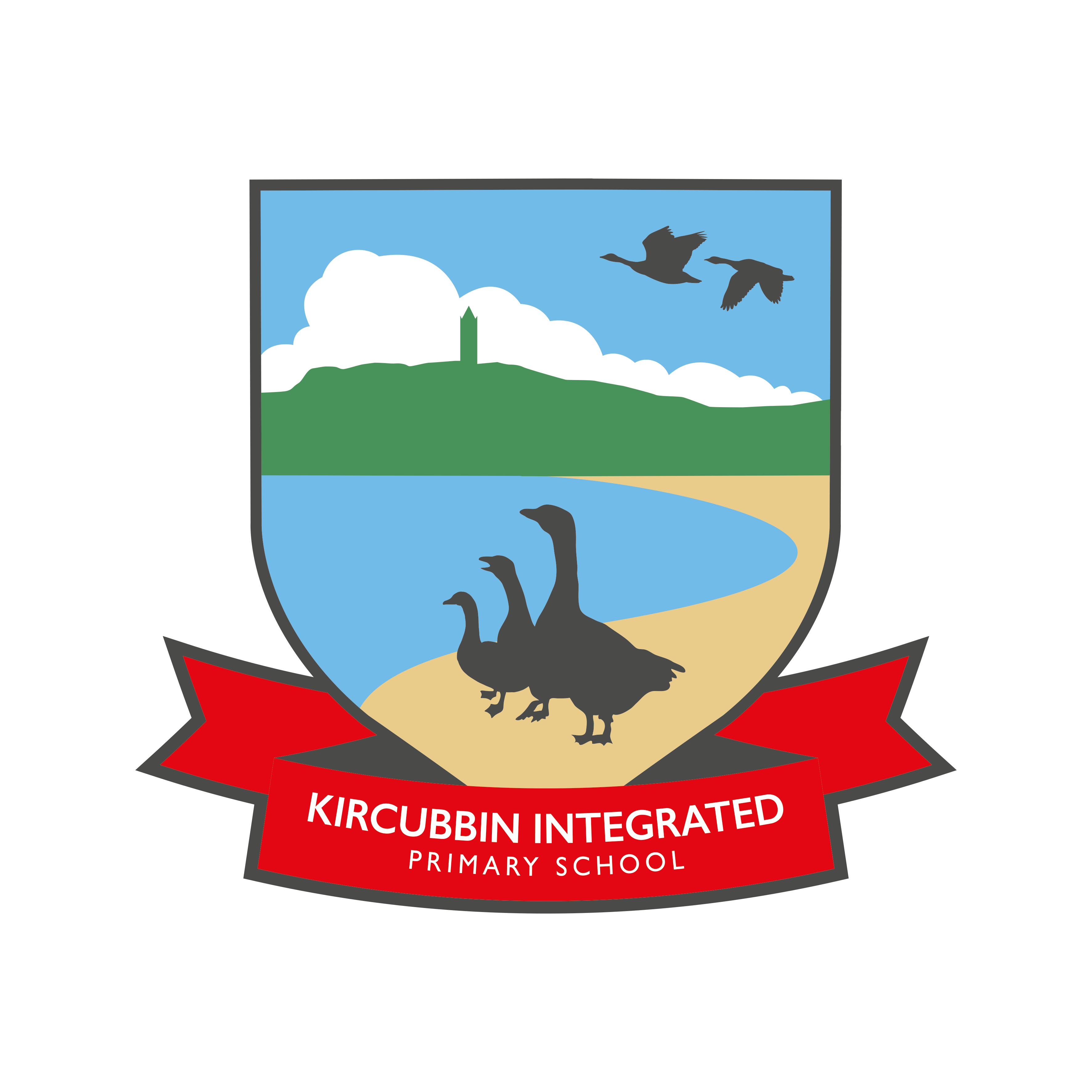 SCHOOL MONEY APP
School is a cash-free zone.
Please download the app 

The school money app will be used for processing payments for:
DINNERS - £2.60 – Remember to sign-up for Free School Meals if you’re entitled. Even if you are not using it regularly it makes a difference to the money school is allocated.
WRAP AROUND CARE (including bookings)
AFTER-SCHOOL CLUBS
TRIPS
HEALTHY SNACK
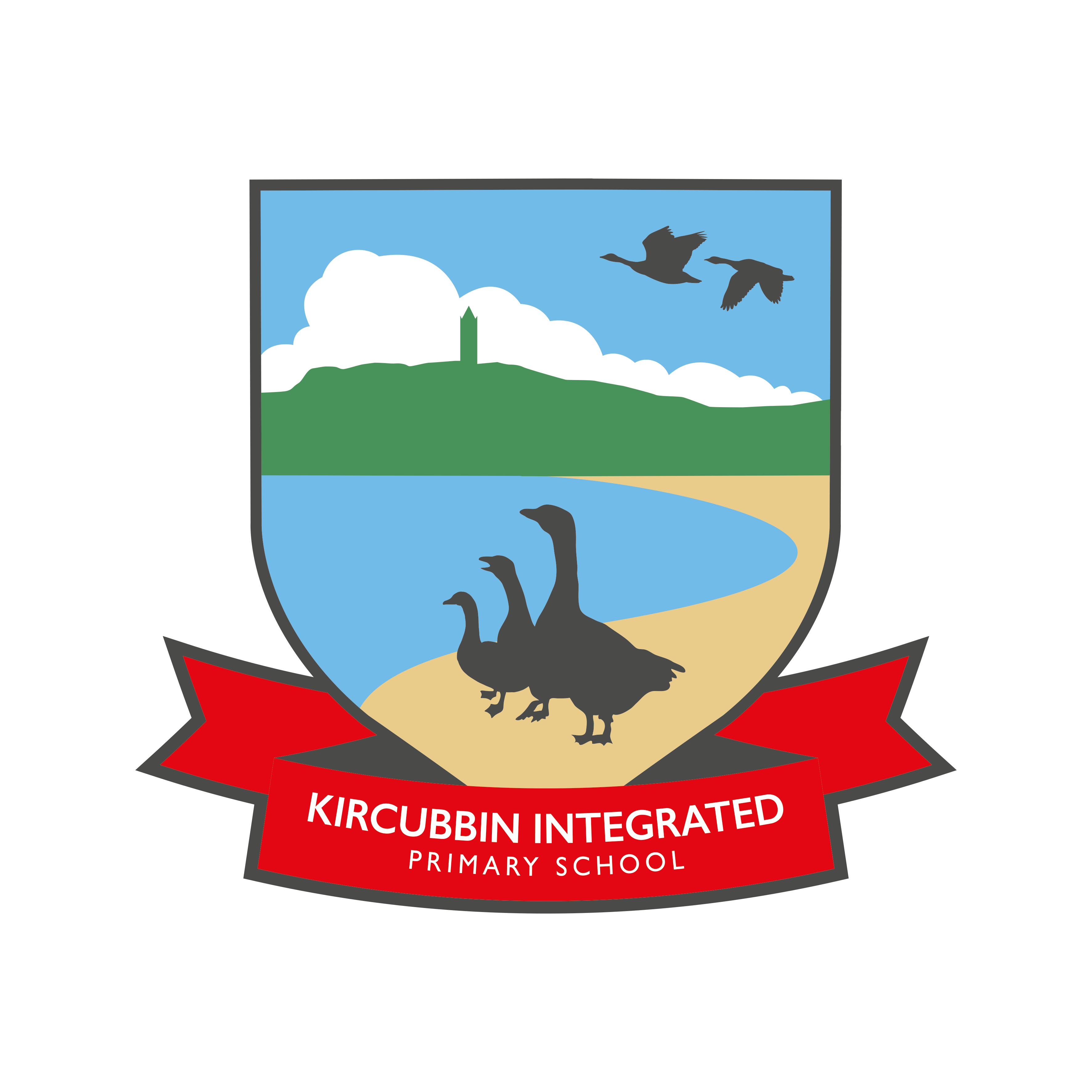 ADMINISTRATION
The following will be sent home with your child at the start of the school year. Please complete and return as soon as possible.

PERMISSION LETTERS
MEDICAL INFORMATION 
COMMUNICATION- CONTACTS UPDATED IF NECESSARY
DATA CAPTURE FORMS
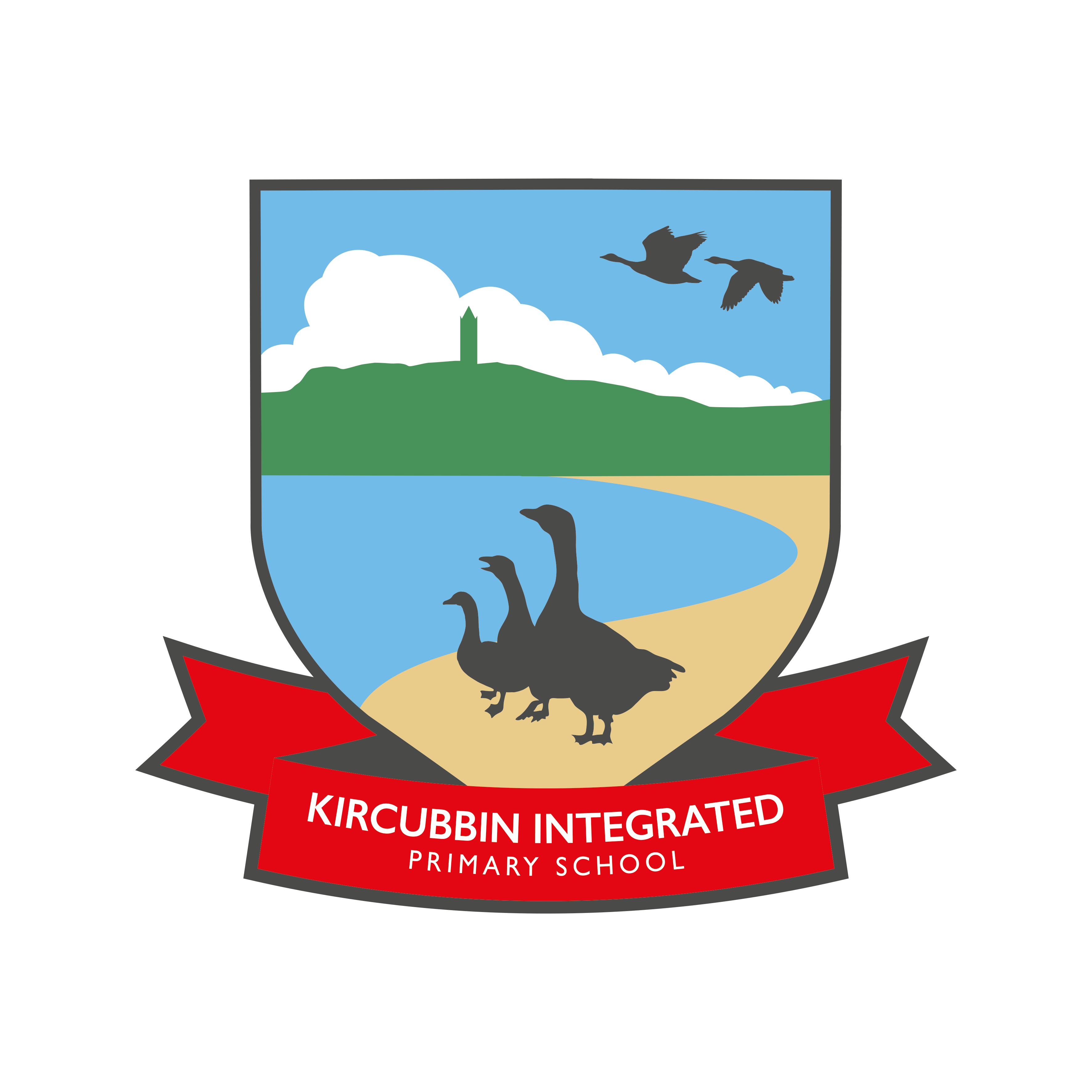 DATES FOR YOUR DIARY
Parental Consultations–

23rd -27th October 2023 
26th February – 1st March 2024

We will be encouraging face to face meetings.  Phone calls may be arranged if preferred.
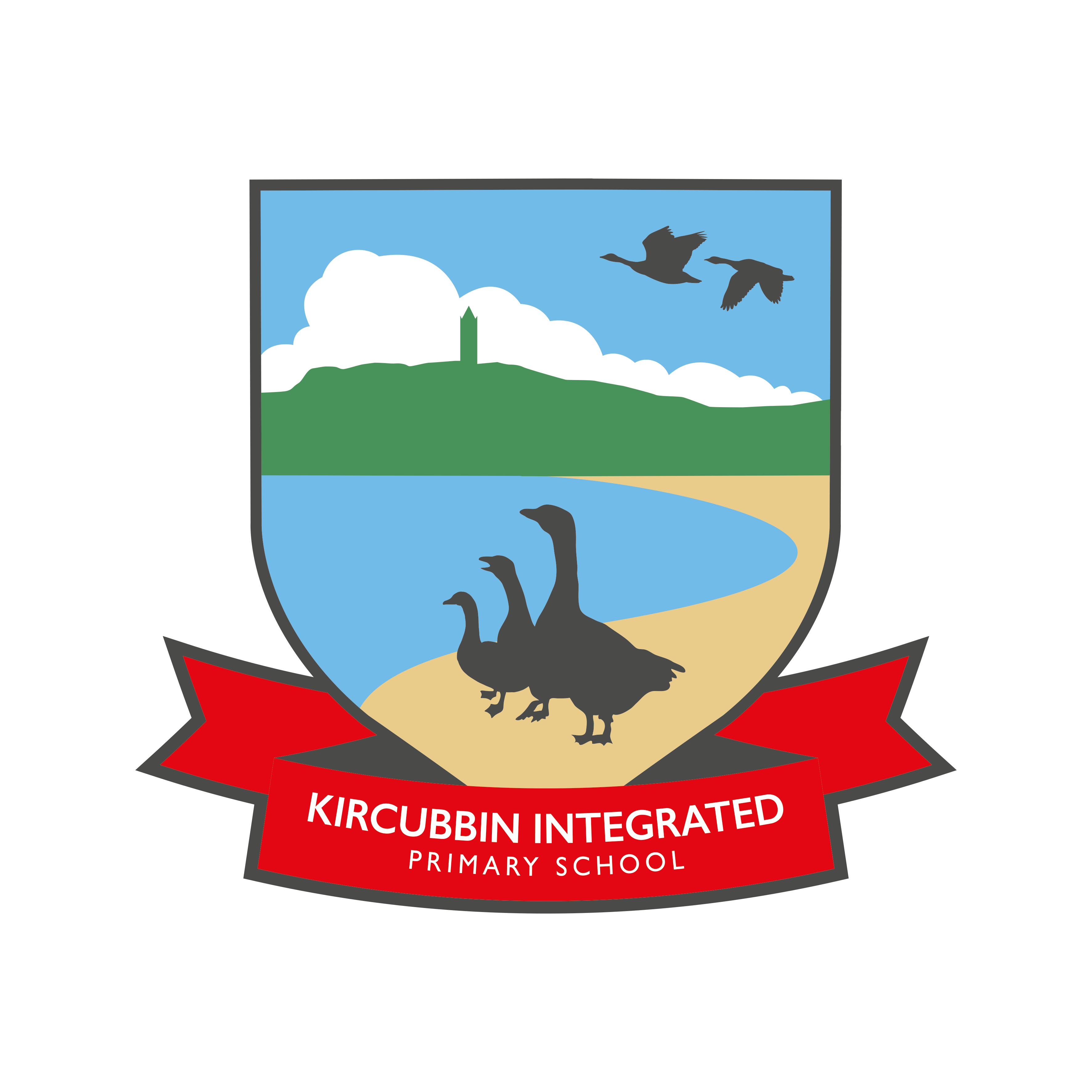 DATES FOR YOUR DIARY
KIPS After School Clubs Dates 2023/24
Further dates and details of clubs will follow shortly.
Term 1 clubs will commence week beginning 2nd October.
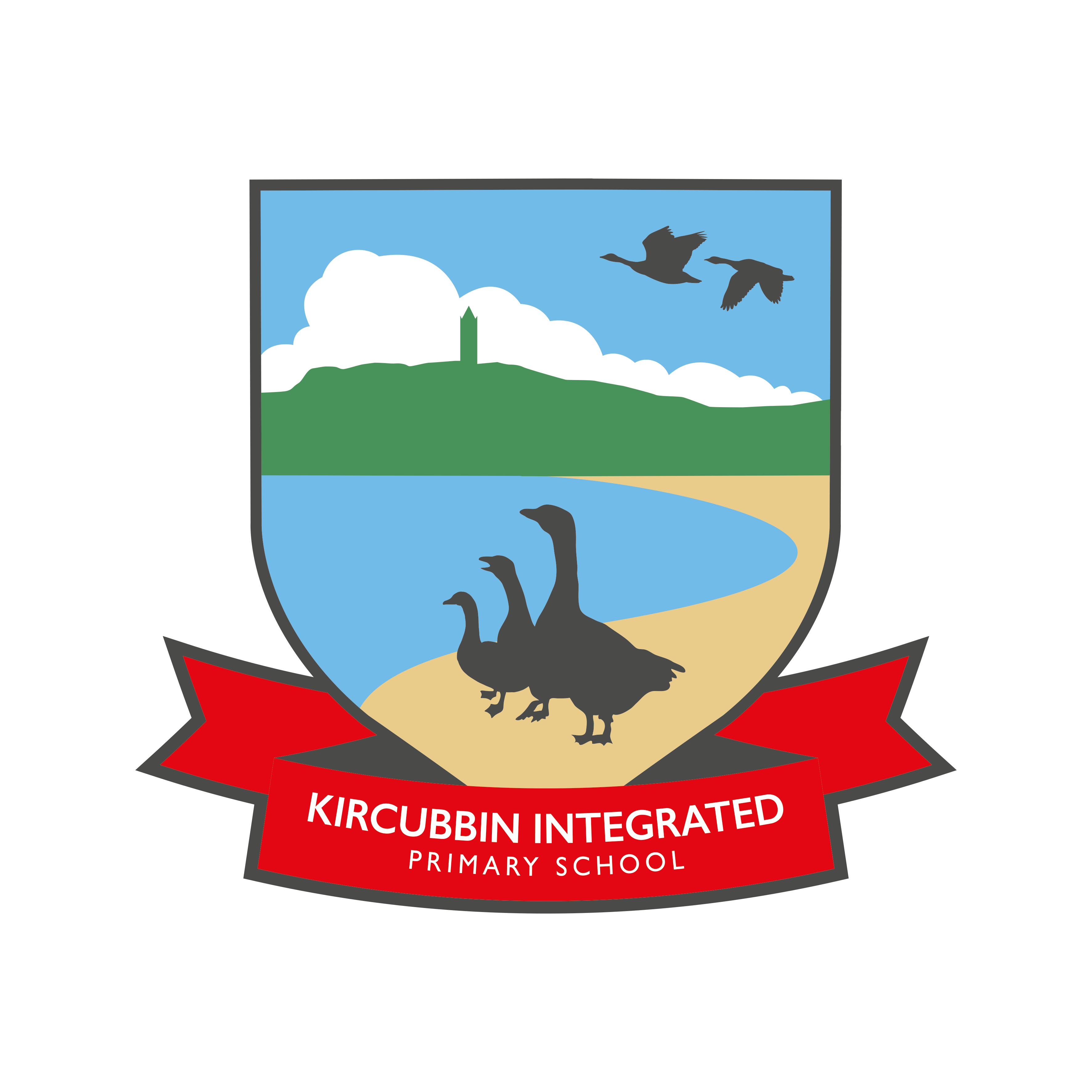 COMMUNICATION
Contact the office to:
Inform class teacher of any changes to collection arrangements (bus etc.).
Inform teacher of illness (or via school app).
Inform school of any changes to personal details.
Arrange an appointment or phone call with a class teacher.
Inform school if you require dual communication.
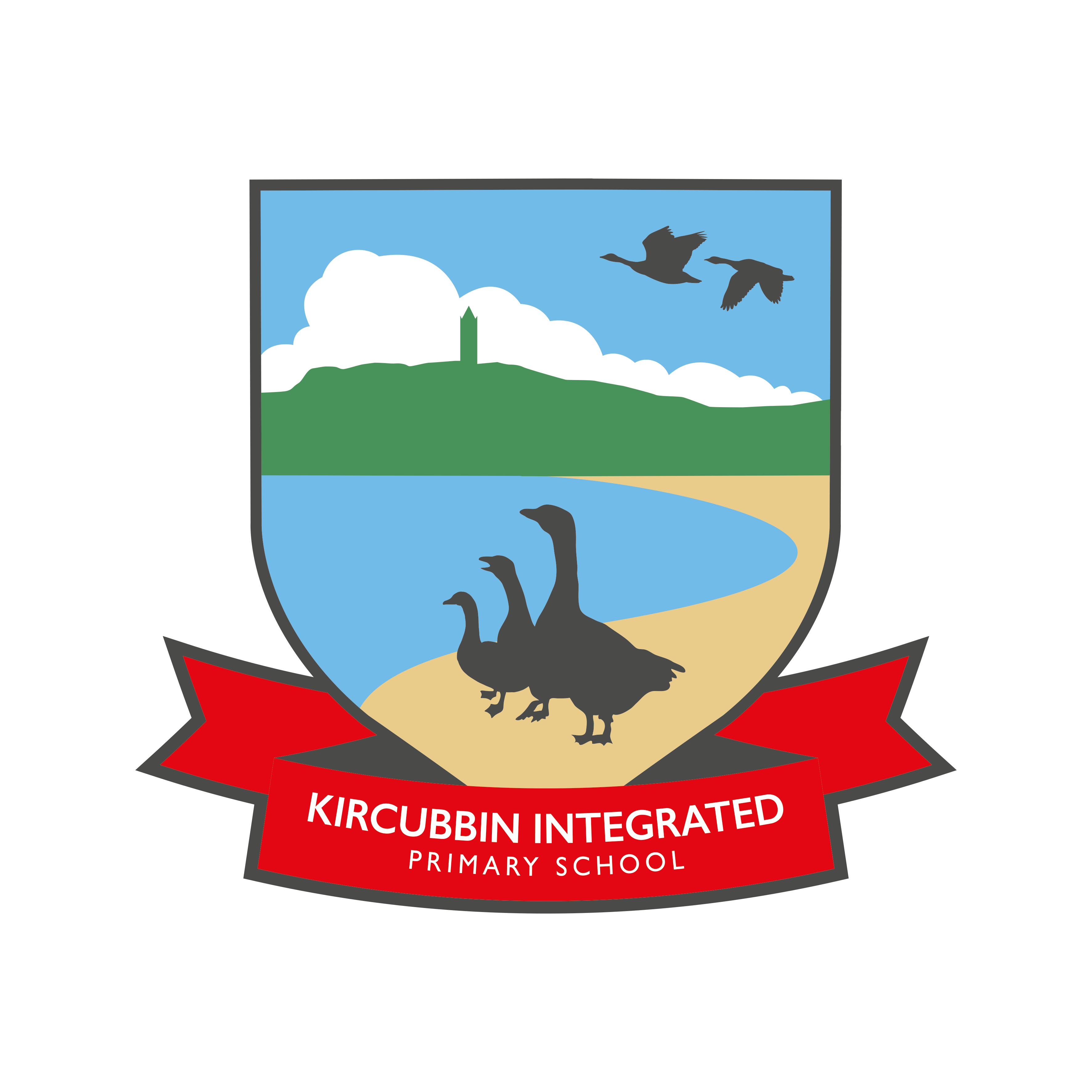 Attendance
It is important that your child is in school whenever possible.  If your child is suffering from fever like symptoms they should remain at home until 48 hours after symptoms have ceased. 
Parents will receive a letter home informing them if their child’s attendance has fallen below the EA target of 95% (more than one day every four weeks). The Education Welfare Officer will also track any attendances that fall below this percentage.  
Any child arriving in school after 9.05am will be recorded as late. It is important for your child to be there at the beginning of the school day.
Holidays in Term Time
 
Holidays during term time are discouraged by the school. Parents are reminded of the effect that absence can have on a pupil’s potential achievement.
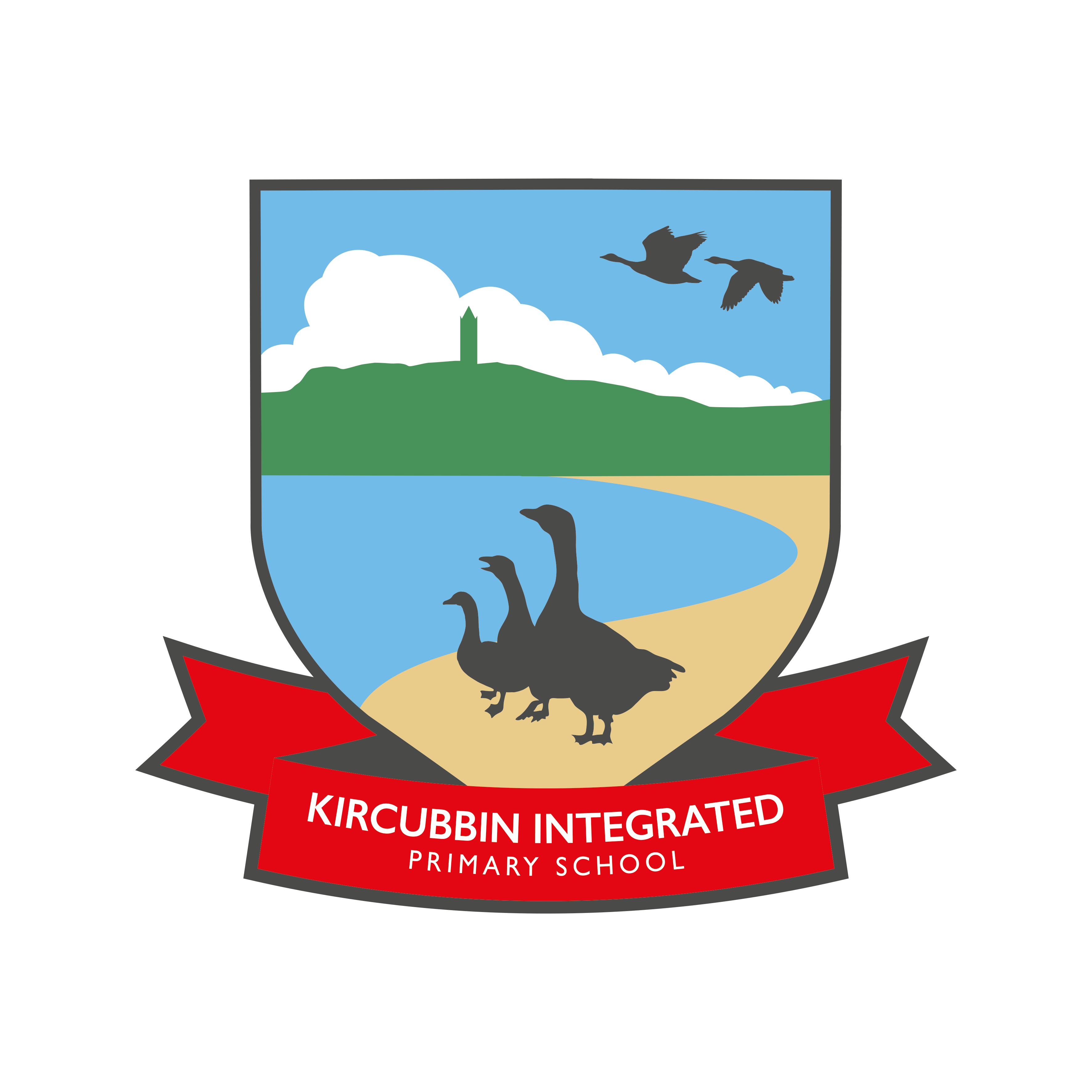 Attendance
It is important that your child is in school whenever possible.  If your child is suffering from fever like symptoms they should remain at home until 48 hours after symptoms have ceased. 
Parents will receive a letter home informing them if their child’s attendance has fallen below the EA target of 90% (more than one day every four weeks). The Education Welfare Officer will also track any attendances that fall below this percentage.  

Holidays in Term Time
 
Holidays during term time are discouraged by the school. Parents are reminded of the effect that absence can have on a pupil’s potential achievement.
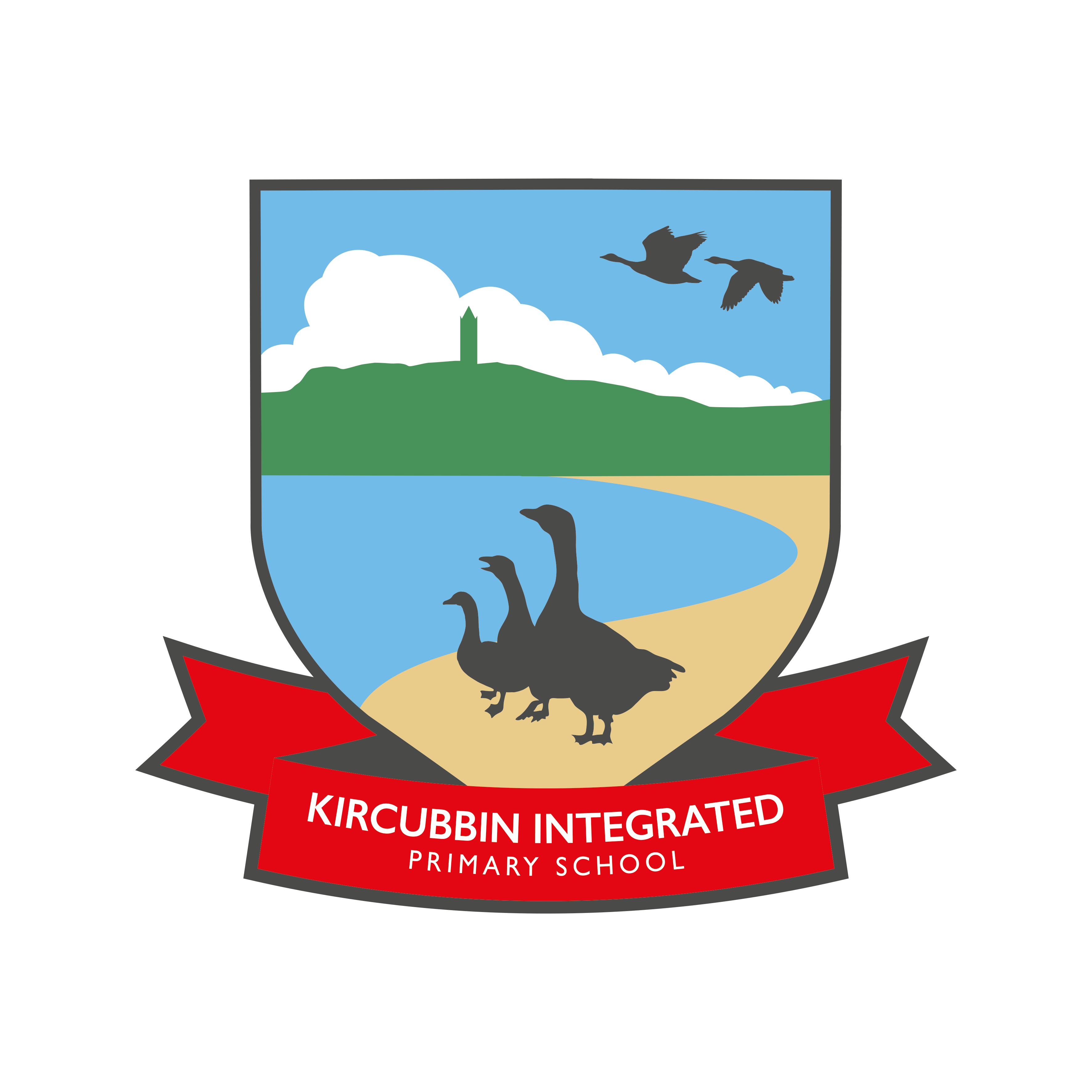 Learning to Love,
Loving to Learn
Drop Off/Collections
Drop-off arrangements remain the same - No pupils to be in school before 8.45am. 
All pupils should be left off at the main entrance where they will be directed to their classroom. 
Parking is only available for P1 parents or as agreed in other exceptional circumstances.
Staggered pick-up times.

Pick-up for P2- 2pm at the Main Entrance of P1-3 Building.

Please let us know as soon as possible if there are any changes to arrangements (going to be late, different person, bus, etc.)
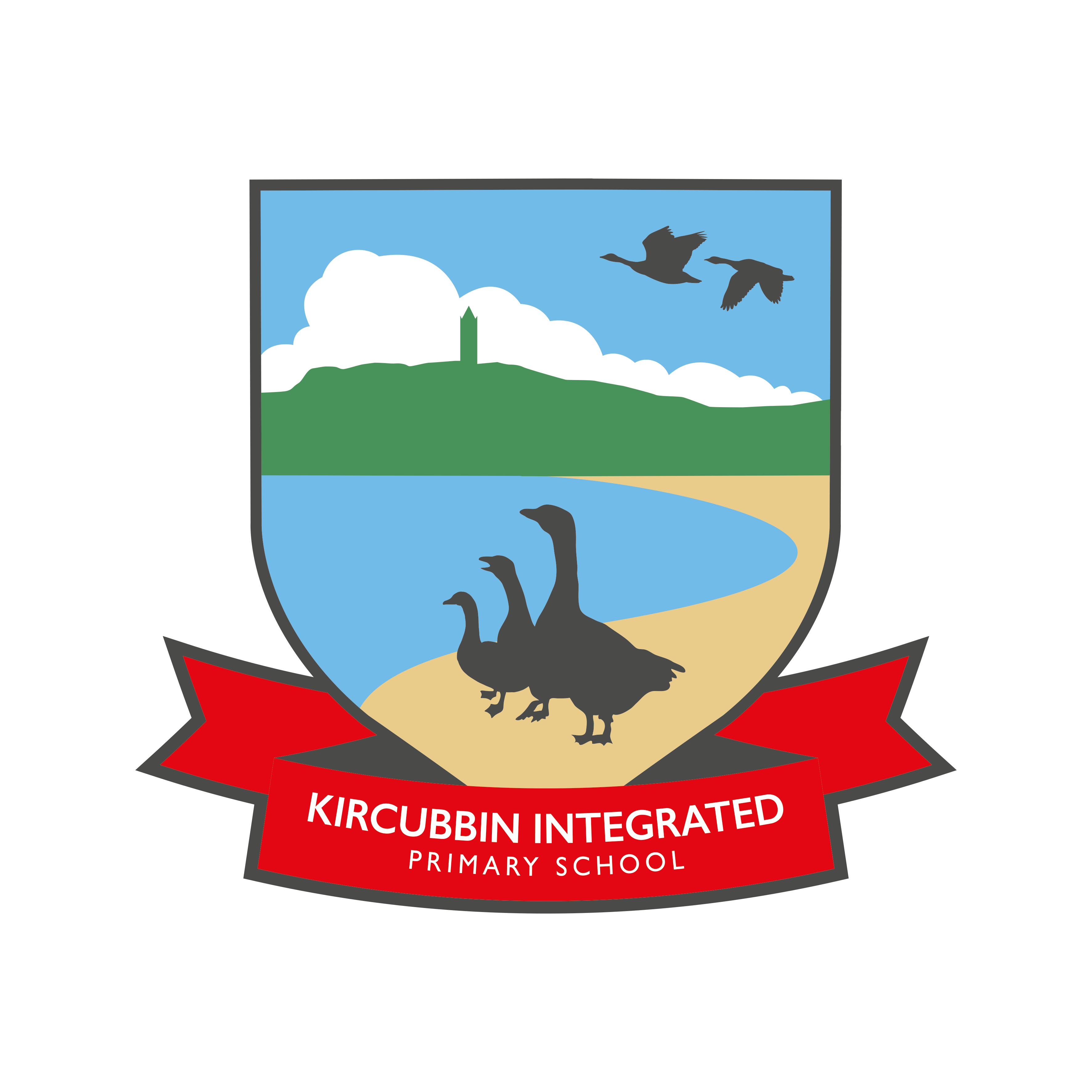 HEALTH AND WELL-BEING
A summary of important child protection and safeguarding policies will be sent home later this term.
MyHappyMind.
Mood tracker.
Bubble Time 
Circle Time
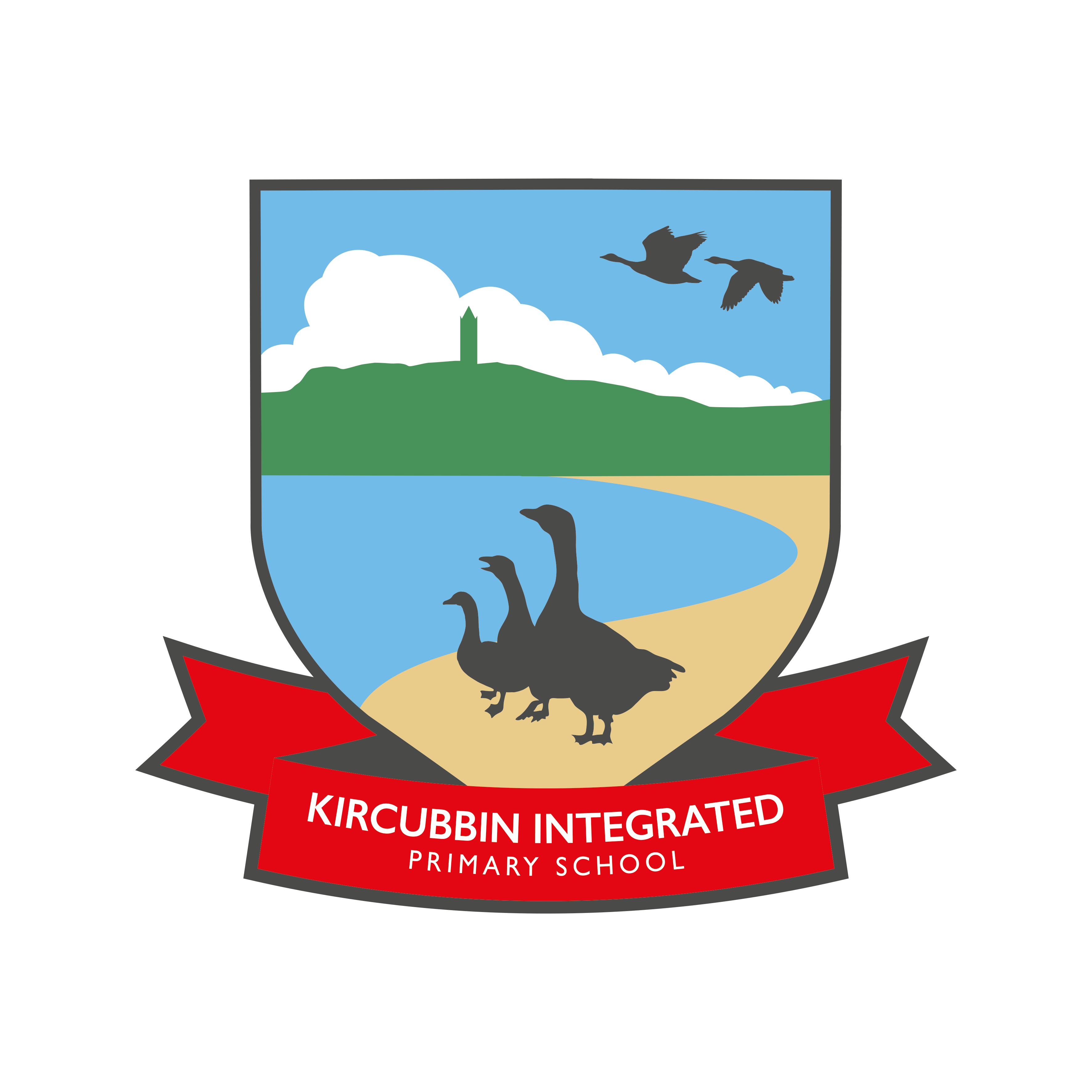 HEALTHY EATING
As a school we promote healthy eating and a balanced diet.  Please note the following –
HEALTHY BREAK- Please pay this through the School Money App. We no longer accept cash.
Nut free zone (please do not send any birthday cakes into school for sharing).
Water bottles (should contain water only – advice from dentist)
Items such as crisps, sweets and chocolate should be kept to a minimum as treats
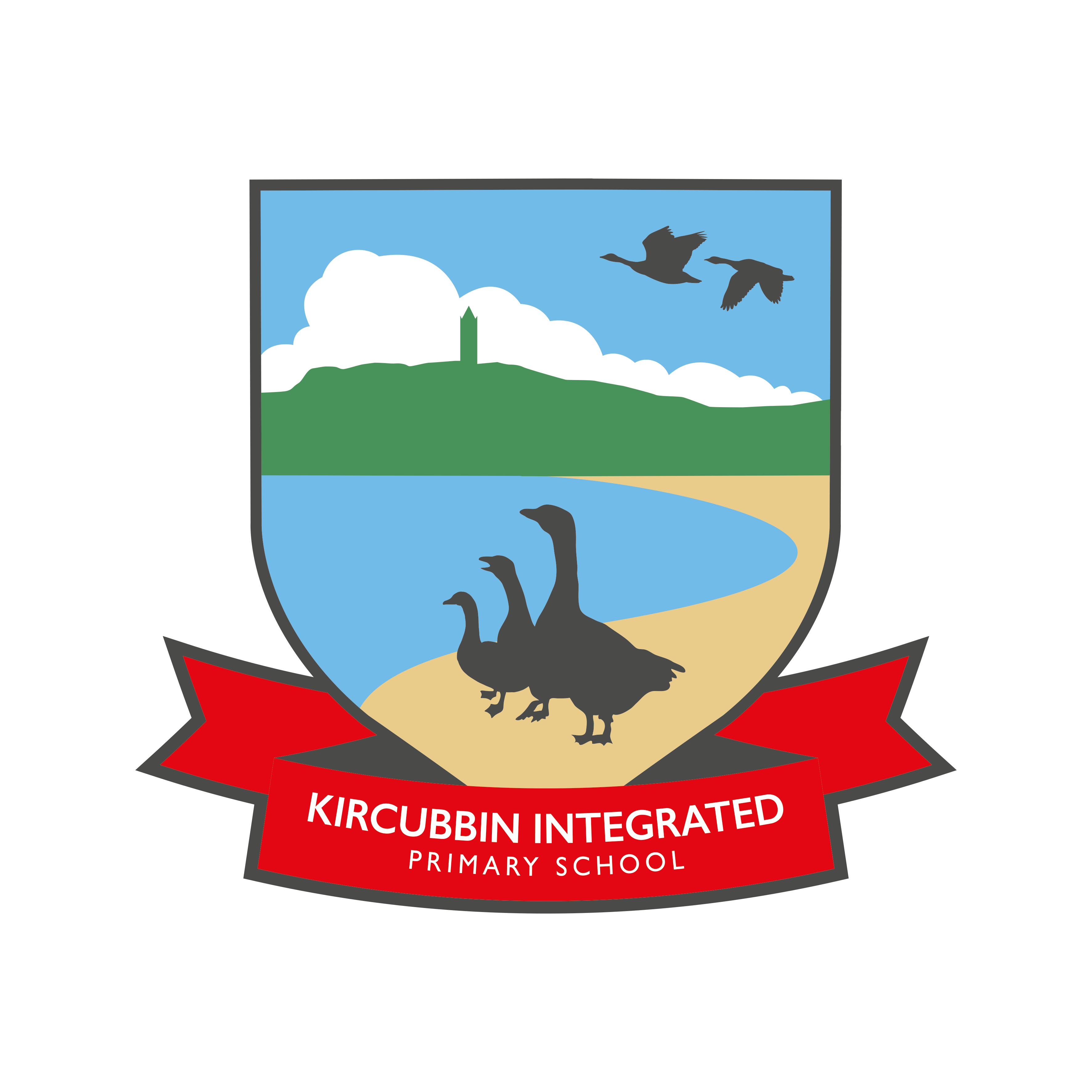 KIPS +
KIPS+ is the name of our school Parents’/Teachers’ Association (PTA).

If you would like to be involved please phone the school office for further details.
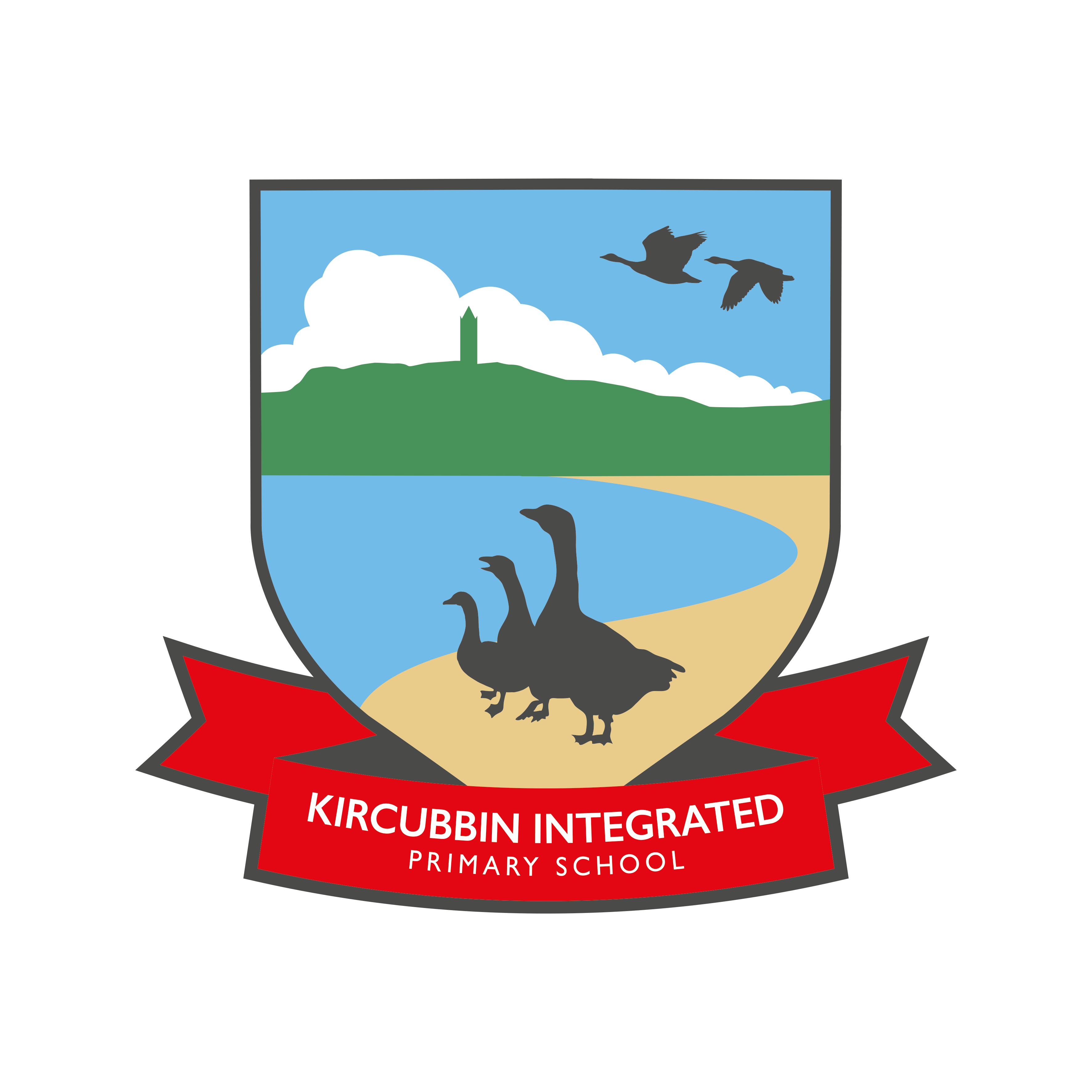 CLASS INFORMATION
Miss Henderson and 2 classroom assistants.
30 children in P2. Due to GDPR we cannot send home class lists.
Pupils may arrive from 8.45. P2 School day starts at 9am and ends at 2pm.
P2 parents collect children from main door of P1-P3 building. 
Assembly-we celebrate achievements. Pupils may bring in medals/certificates from outside events.
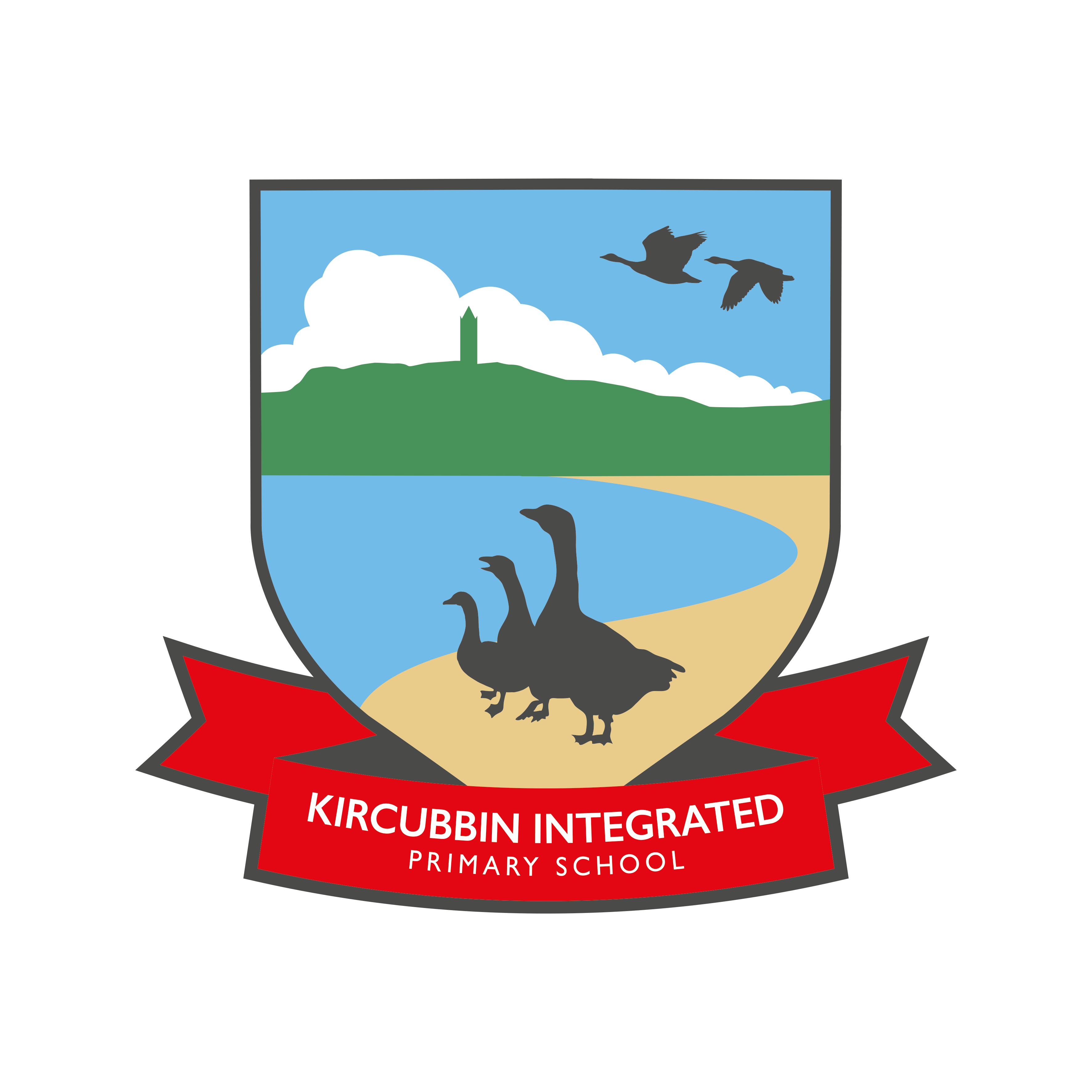 SCHOOL EQUIPMENT
Bringing resources to school:
On a daily basis your child should bring:
Packed lunch (if applicable)
Filled water bottle
Book bag
Wellies (to leave in school)
A coat
Over the ear headphones- send in, when you’re able to, labelled headphones.                 These will stay in school for individual iPad use.




Please make sure where possible items are labelled clearly with your child’s name.
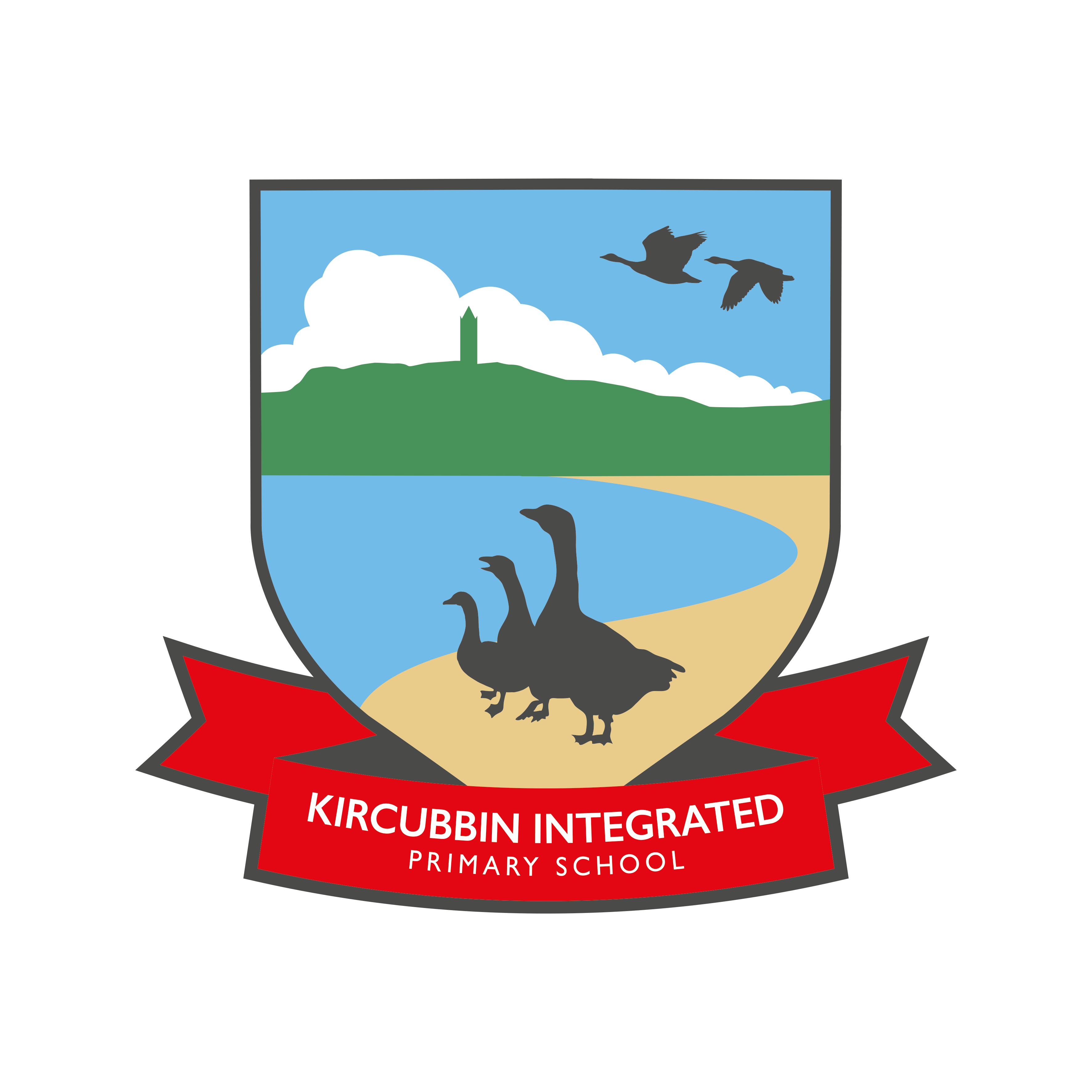 LANGUAGE AND LITERACY
Talking and Listening:
Show and Tell/ circle time/ group work
Discuss their weekend activities. This could also be related to assignments throughout the year.
Assignments 
Writing:
Independent writing focusing on a range of genres.
Focus on capital letters, full stops and finger spaces. Later in P2 connecting and expanding simple sentences. Please ensure your child can write their own name independently.
Pencil control and grip is still developing.
Reading:
 Early reading involves phonics books and Story World books.
Reading every night is essential. 
Frequency word strips - Play games/Encourage reading and even writing of these words.
Phonological Awareness:
Children will recap single sounds and then move on to digraphs (sh, ch, th…)
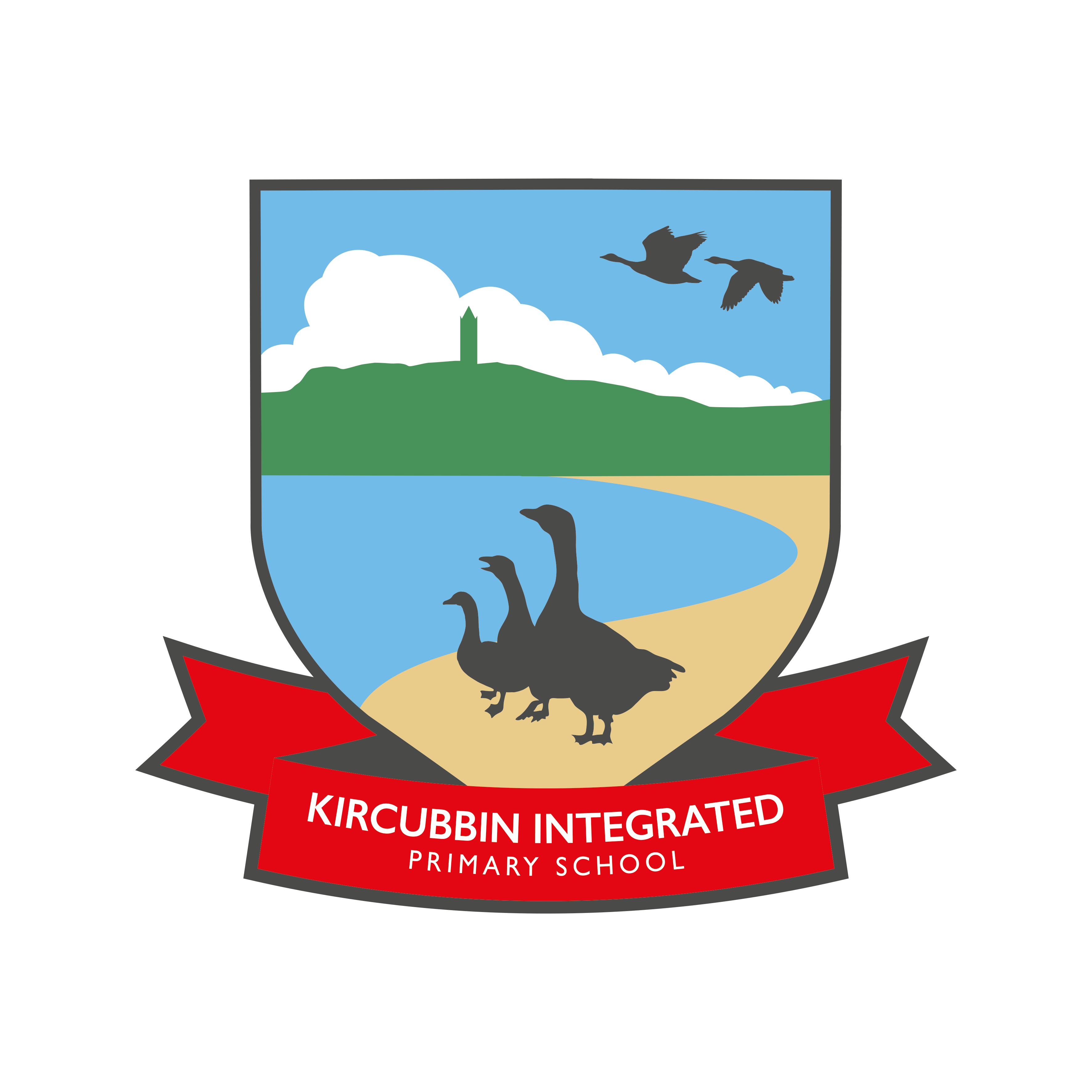 USING MATHS
Number
Count everything! Count forwards and backwards to 10 and then to 20.  Progress counting in 2’s- socks, feet etc
Add and subtract within 10. Focus on number stories.
Money - 1p,2p,5 and 10p coins.
Shape and Space
Focus on 2D triangle, circle, square, rectangle. 3D cube, cuboid, sphere, pyramid, cylinder. 
Measures
Length, weight and capacity. Time periods during the day. O’clock and half past times on an analogue clock.
Handling Data
Sort and collect information/ objects and present it into graphs and diagrams.
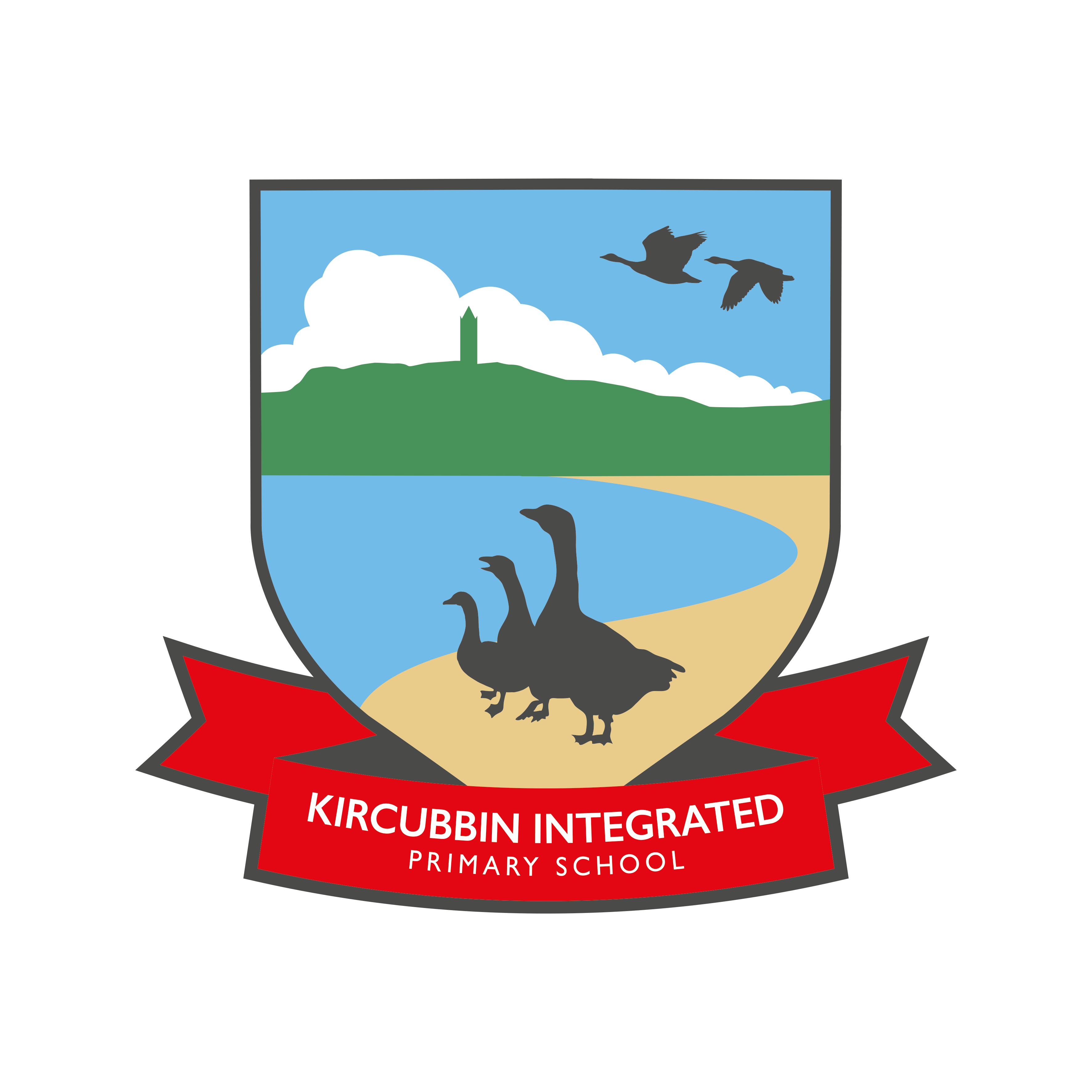 TOPICS
Transport 
Polar Places 
Space 
People Who Help Us
Jungle
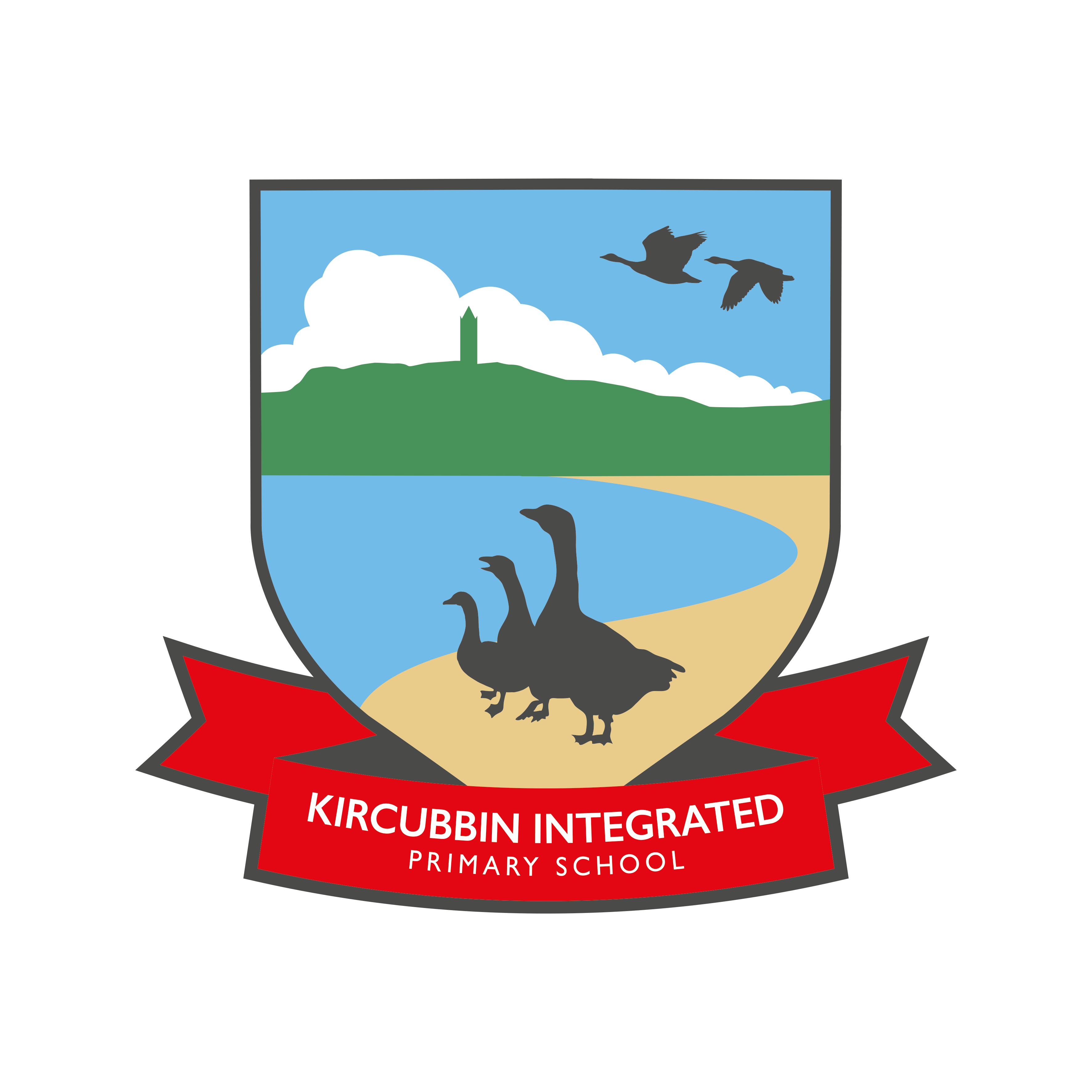 ASSESSMENT
CLASS ASSESSMENTS- regular assessments of tricky words/ number work
Class tests in January and May.
Comments in books which will be ongoing
Books will be sent home to parents (half-termly)
Play observations
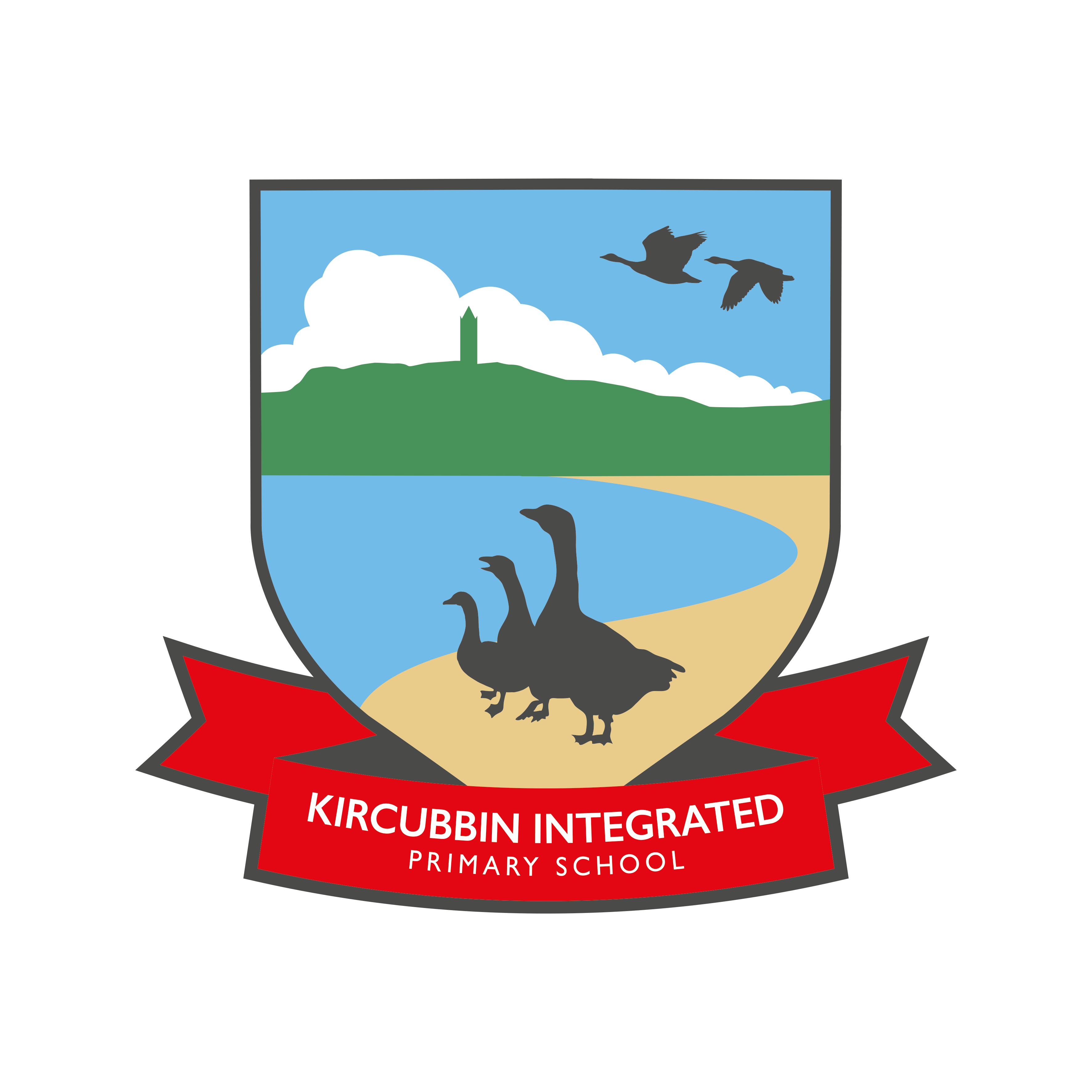 Rewards and Sanctions
Class rewards
Class Dojo- earn points and the winner awarded certificate and prize.
Table points- Weekly prize for the table.
Pupil of the Week- awarded in assembly.
Mathletics- weekly winners, prize draw and Mathletics Badges after 25 weeks.

Pupil Code of Conduct-displayed in classes and created by Student Council.
Class Charter created with class in first week by using UN Convention on the Rights of a Child.

Sanctions:
Traffic light system. 
Green- ready to learn. Yellow- reminder of class charter. Red- Time out.
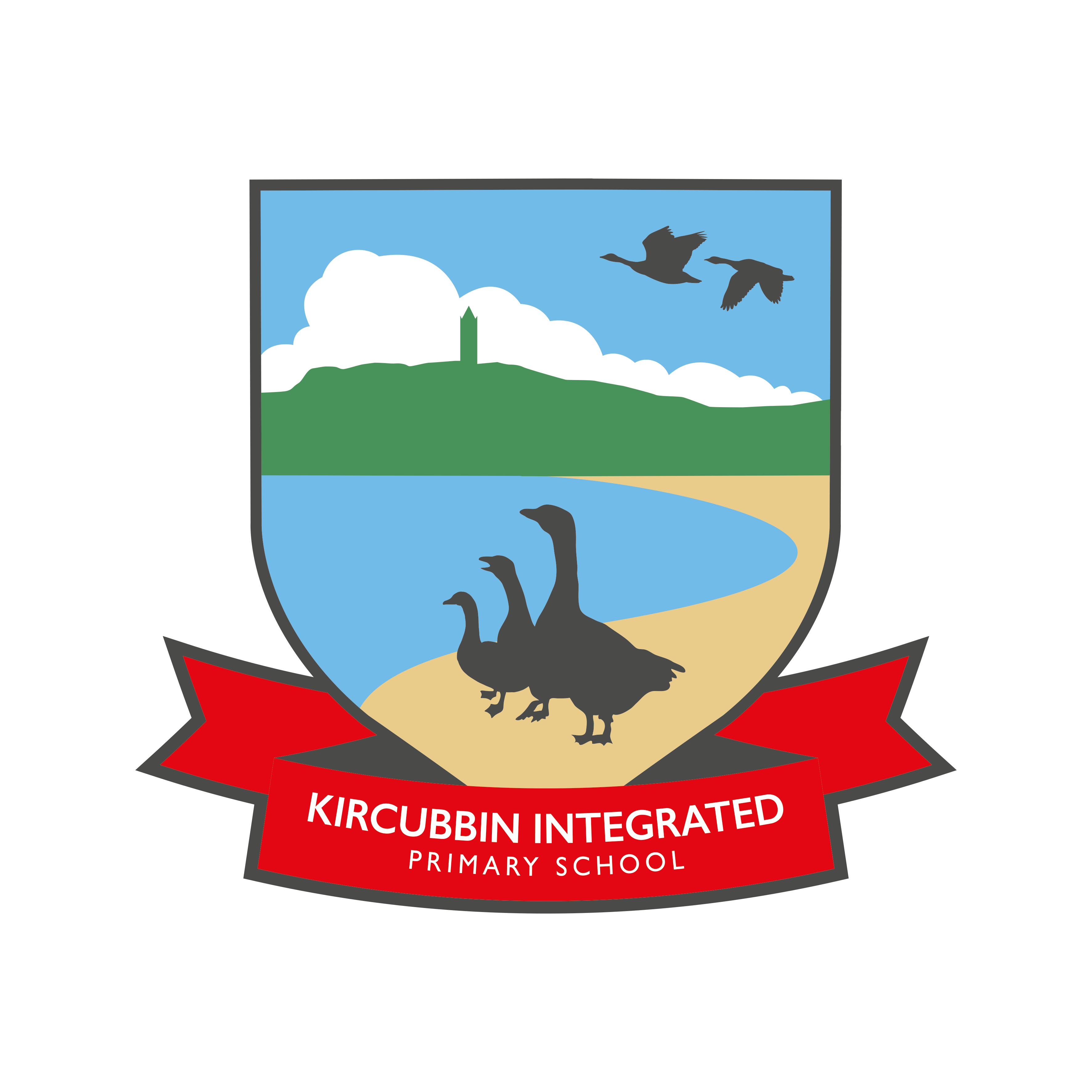 Homework- Parental Involvement SDP Focus
Homework completion- In recent years we have reduced the amount of homework set to focus on elements of learning (spellings, tables and reading).
Teacher records from last year highlighted that many pupils had low levels of homework completion and that overall performance in Friday tests had fallen.
In addition, the data from standardised testing last year showed that many of the pupils with low levels of homework completion underperformed in the areas of spelling, number facts and reading comprehension.
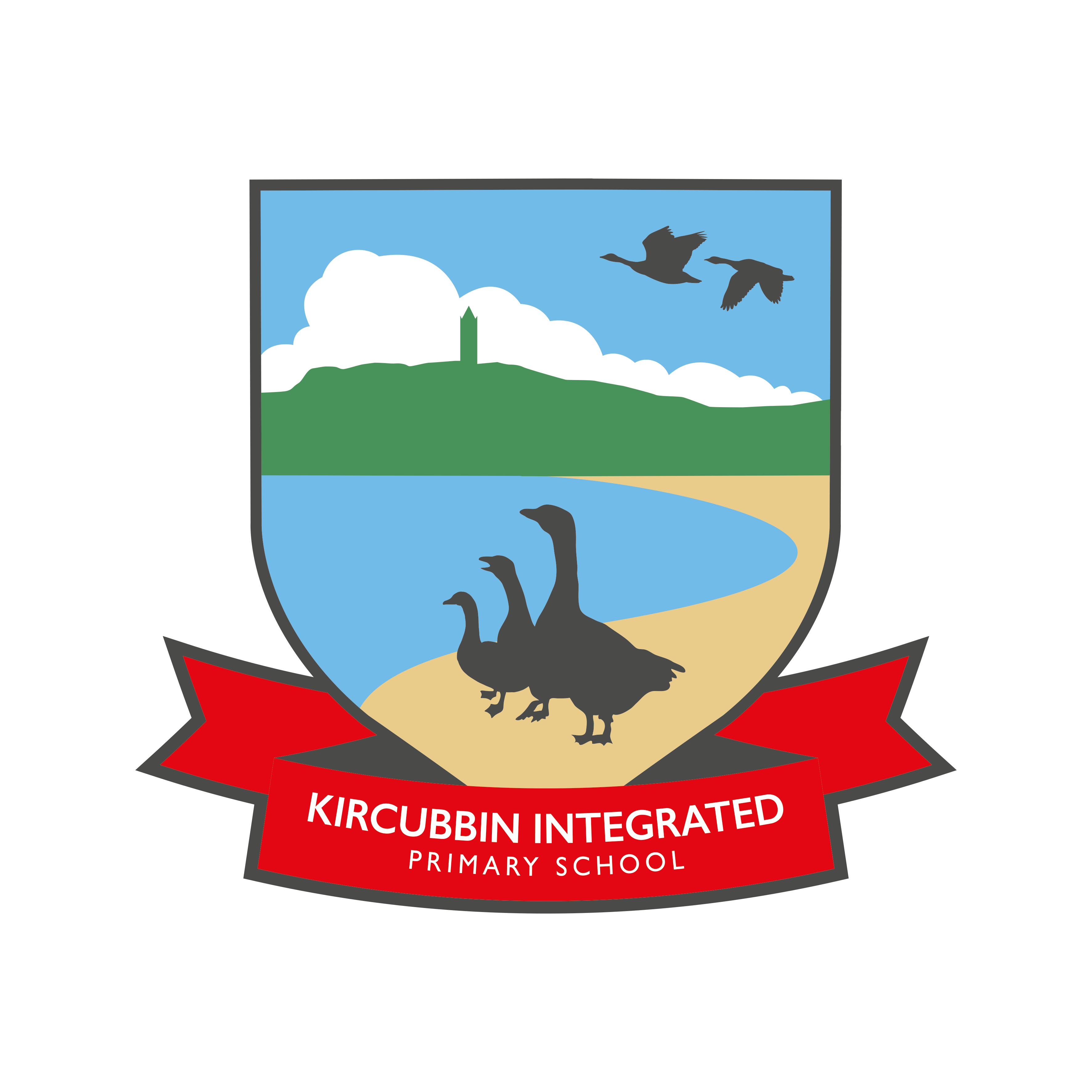 Homework- Parental Involvement SDP Focus
This year as part of our SDP we want to address the underperformance as our data also shows that those pupils who consistently meet their targets on Accelerated Reader, complete their homework and complete tasks on Mathletics achieve scores in line with or above their ability and regularly improve in their reading.
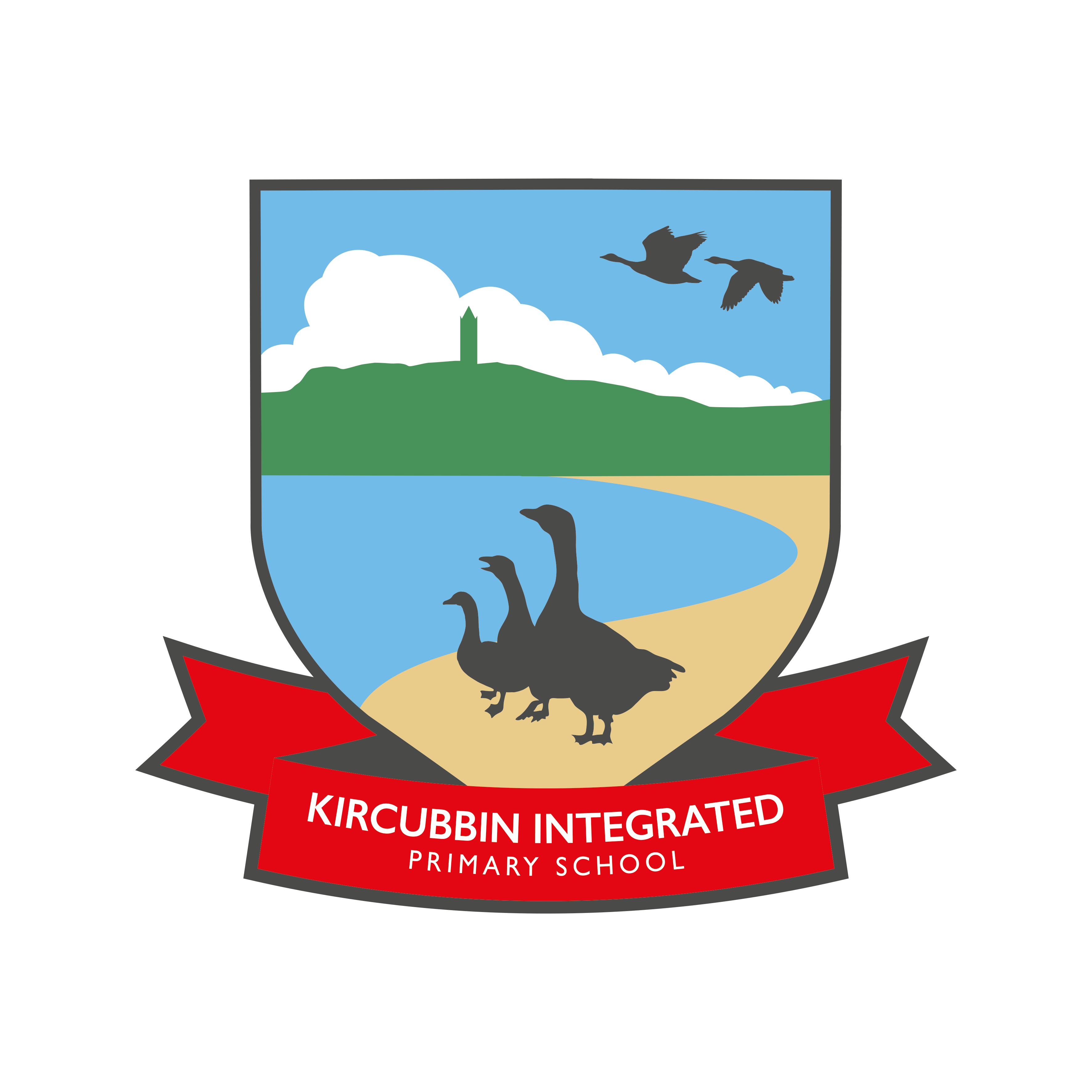 Homework- Parental Involvement SDP Focus
Mathletics activities and homework will be differentiated and therefore achievable for all pupils.

At KIPS we want to develop a love of learning and if your child is finding an element of their homework difficult and/or stressful we encourage you to speak to the class teacher.
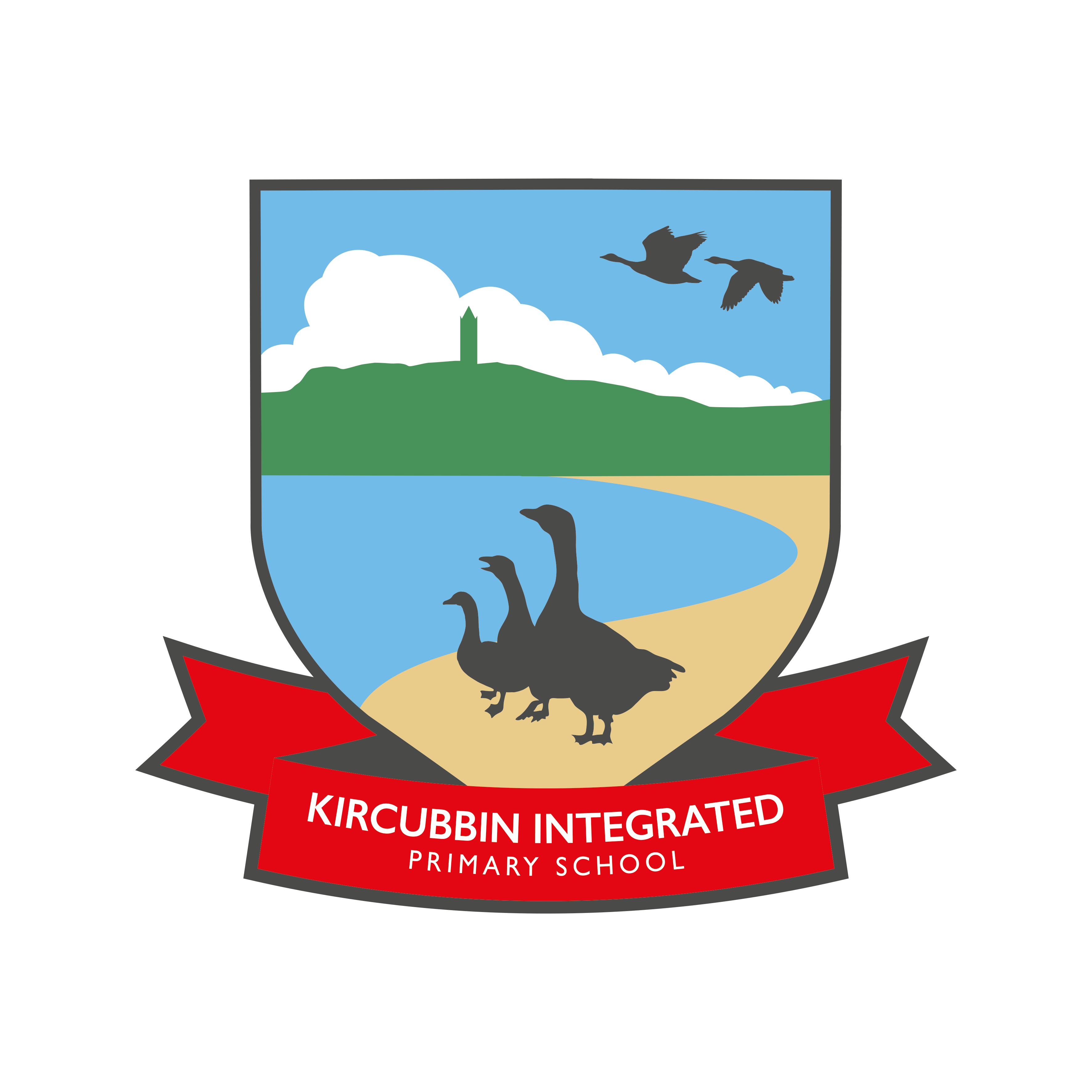 Homework- Parental Involvement SDP Focus
How we will address this:

Nightly completion of home spellings and tables.
Increased levels of reward for completion of Mathletics.
Continue to inform parents of pupils who have achieved less than 75% of their target during a testing period.
Class records of homework completion kept and reported on during parent teacher interviews and annual report.
Parent Workshops/Video tutorials shared.
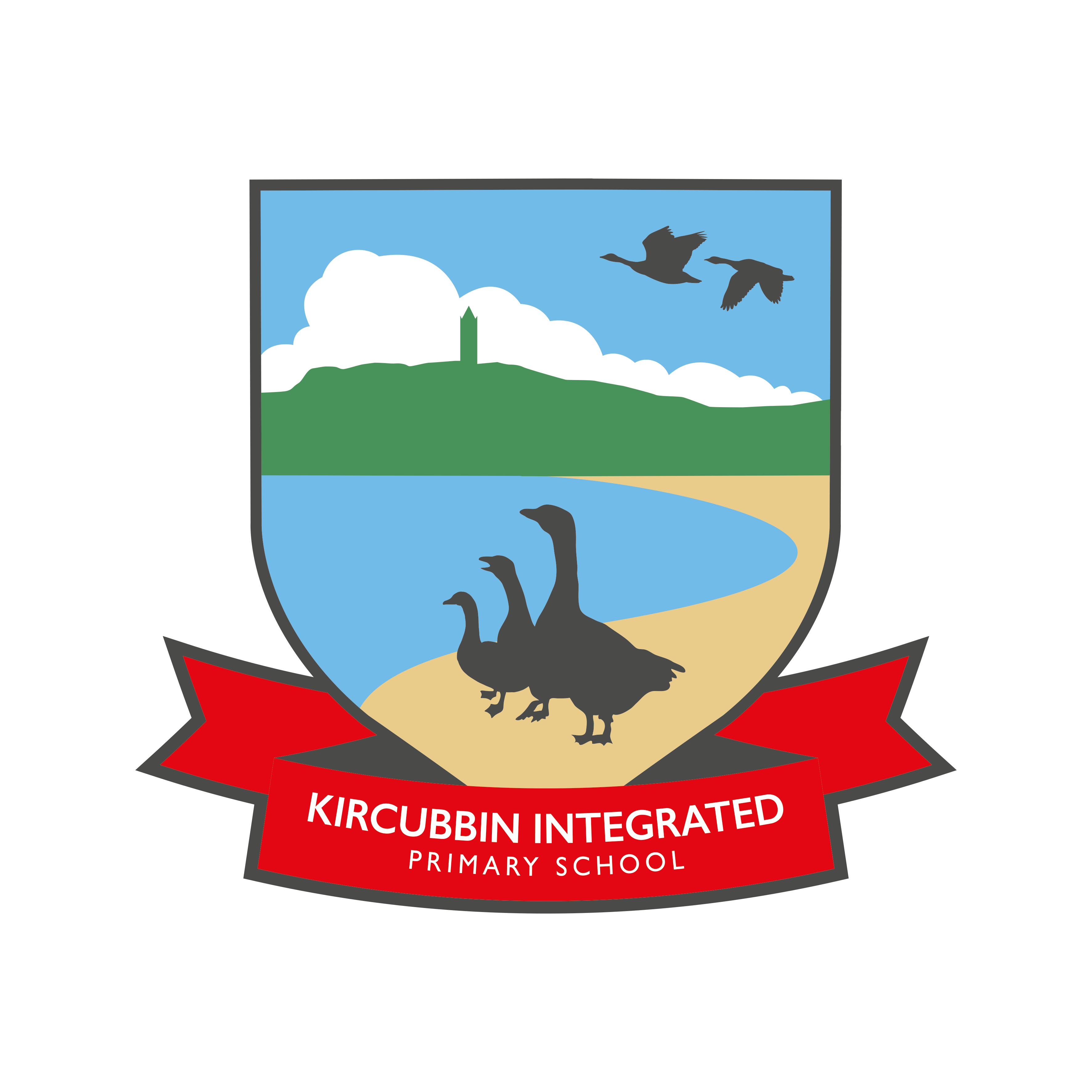 Homework- Parental Involvement SDP Focus
How you can support your child:

Encouraging your child to complete their homework.
Checking and signing completed homework.
Encouraging a love of reading (reading to/reading with your child, questioning your child about what they’ve read etc.)
Establishing a homework routine
Creating the right environment- E.g. Removing distractions, technology, setting aside designated time etc.
Rewards at home?
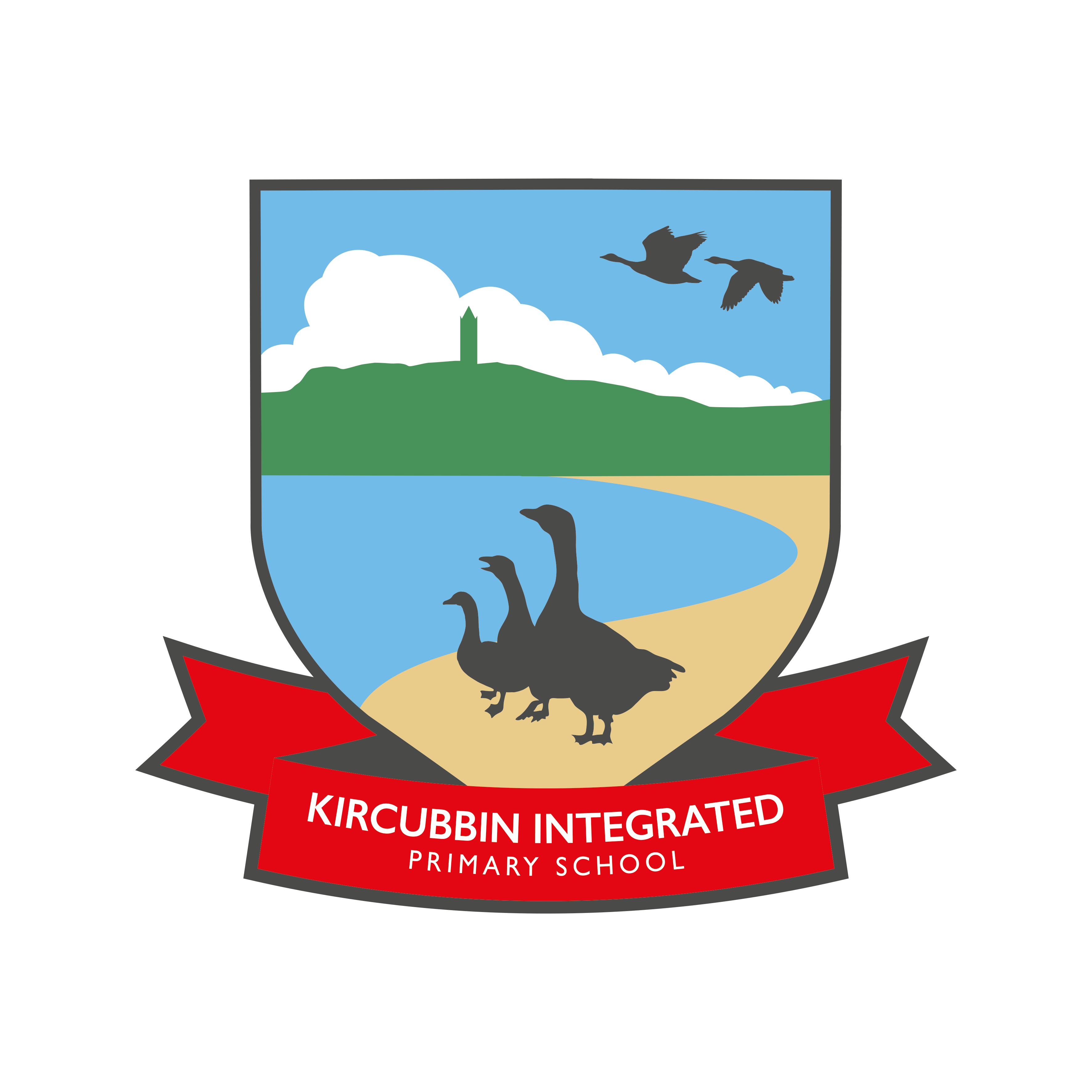 Homework
Starting from next Monday (Reading this week)
Monday- Literacy/Numeracy/Reading/Mathletics/Frequency Words.
Collected in on a Thursday.
Every 4 weeks an assignment will be set.
Encourage pupils to take pride in all their work, including homework. 
Please sign homework when it is completed.
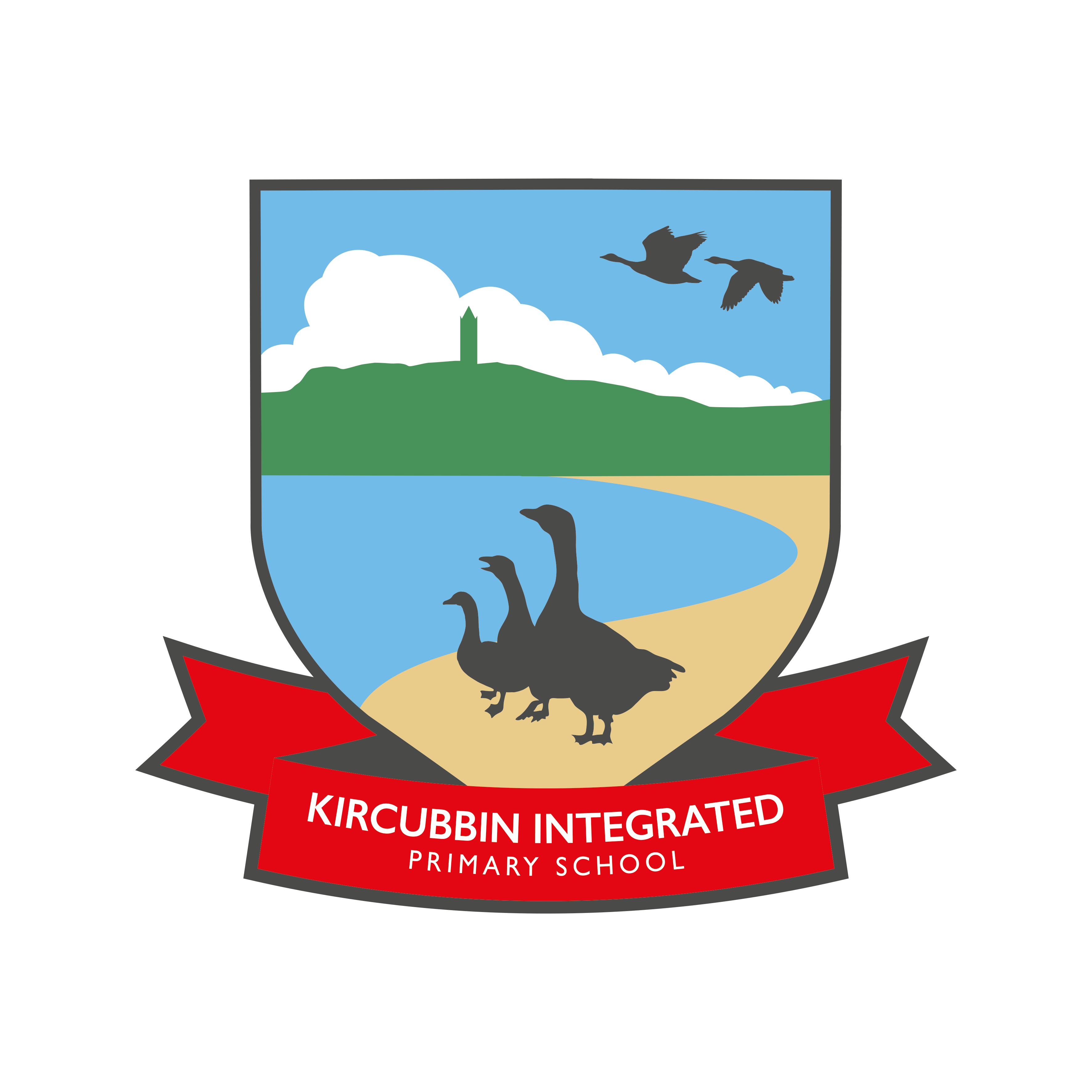 Homework
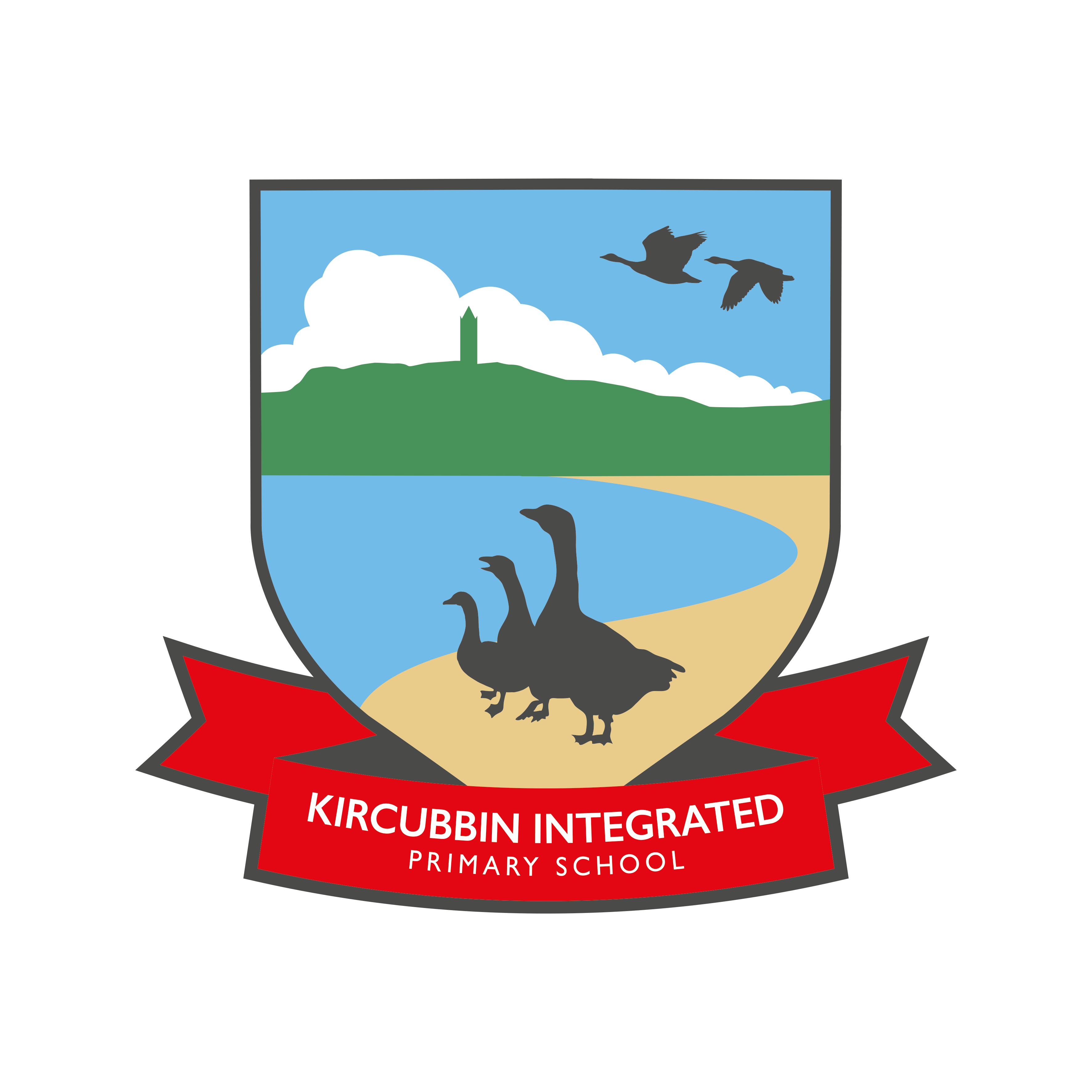 Internet Safety
Many children are using video sharing platforms, social media and messaging apps such as:
Whatsapp groups etc.  
Snapchat, Tiktok etc.
Online gaming
Youtube 

Issues can arise when using these apps. It is so important to monitor what your child does online.
You can download the ‘Safer Schools NI’ app for guidance on parental controls, making devices safer and how these apps are used.
Mathletics
P2-7 pupils will complete activities on Mathletics on a weekly basis in class and for homework.
The aim for the week is to complete the assigned homework activities.
Every time a pupil achieves 1000 points in a week on Mathletics they will be entered into a prize draw.
Gold Certificate for 20 weeks of 1000 points.
Mathletics Badge for 25 weeks of 1000 points.
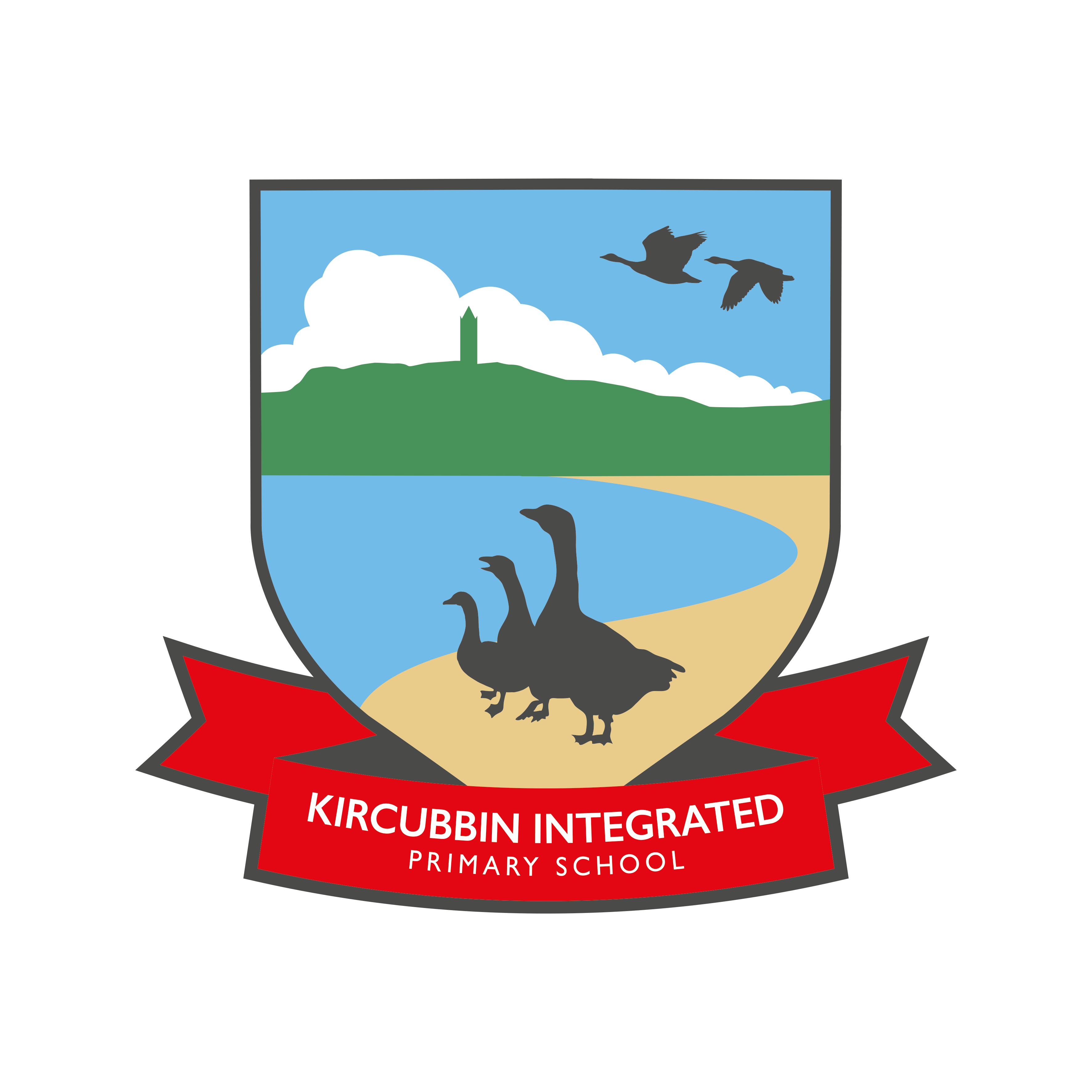 PE
PE- all pupils will be required to wear outdoor games kit (white polo shirt, black/red shorts and/or black tracksuit bottoms/leggings, red hoodie and trainers) for the whole school day.
Please clearly label anything they will wear into school.
From week beginning 4th September.

P2 PE day is Wednesday.

Just a reminder that PE hoodies must only be worn on PE days. Full uniform must be worn every other day.
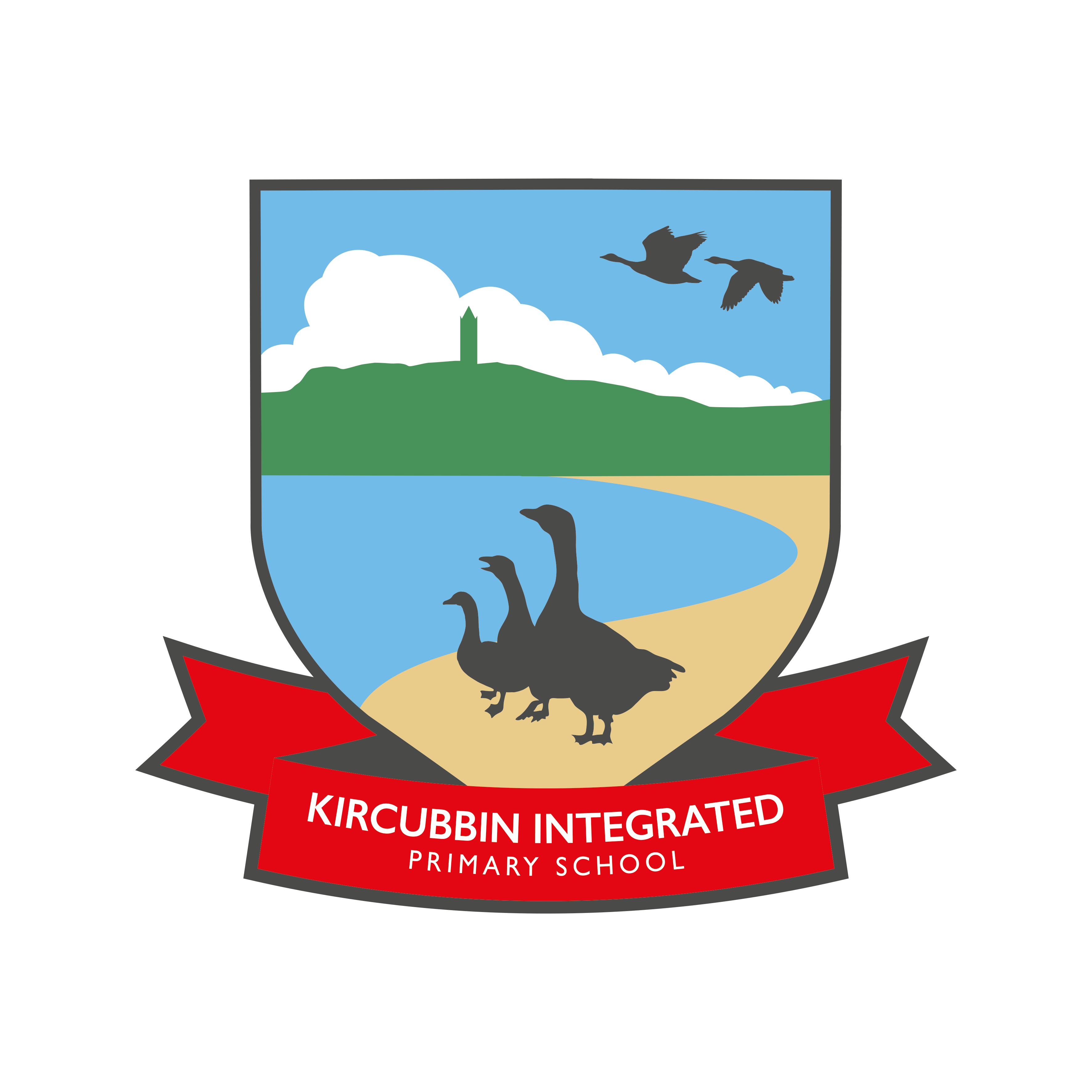 HOW YOU CAN HELP
Supporting with homework- reading, letter formation, assignment.
Check homeworks.
Look over classwork books when they are sent home.
Label everything. Coats, shoes, jumpers and PE shoes.
Notes clearly labelled, include the date.
Encourage independence as much as possible. 
Reading their home readers and books to them is just as important as your child reading.
Practise scissor control and pencil grip.
Any changes to bus days please inform the school.
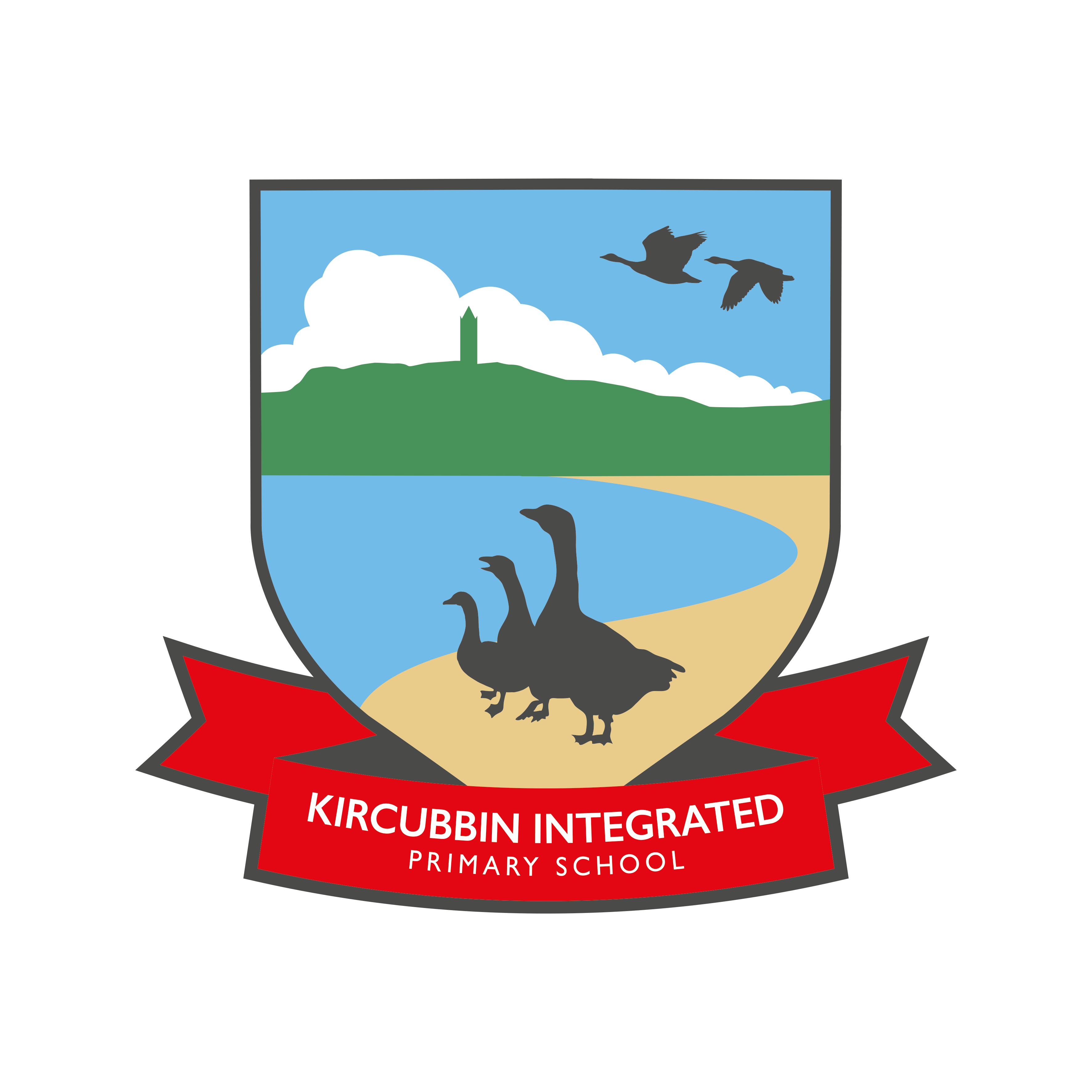 OTHER POINTS TO NOTE
ENCOURAGE INDEPENDENCE AND RESILIENCE- P2’s should walk into the building on their own or with a P7 buddy. 
Increase their responsibility- encourage them to carry their own belongings and have a go at their homework on their own.
Please do not hesitate to talk to me about any issues/concerns you have throughout the year- I am here to help and support your child.

I hope your child has a great year in P2. 
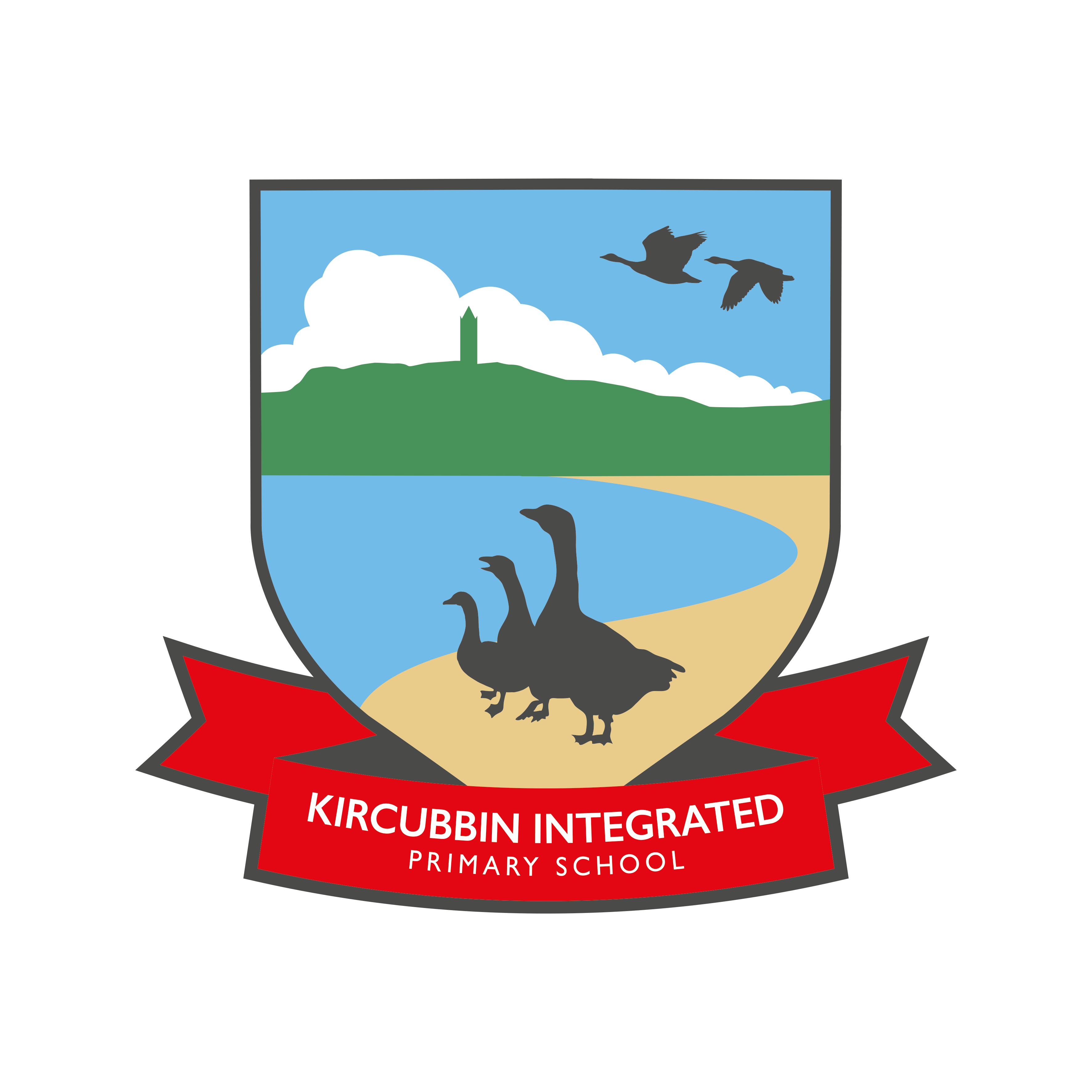